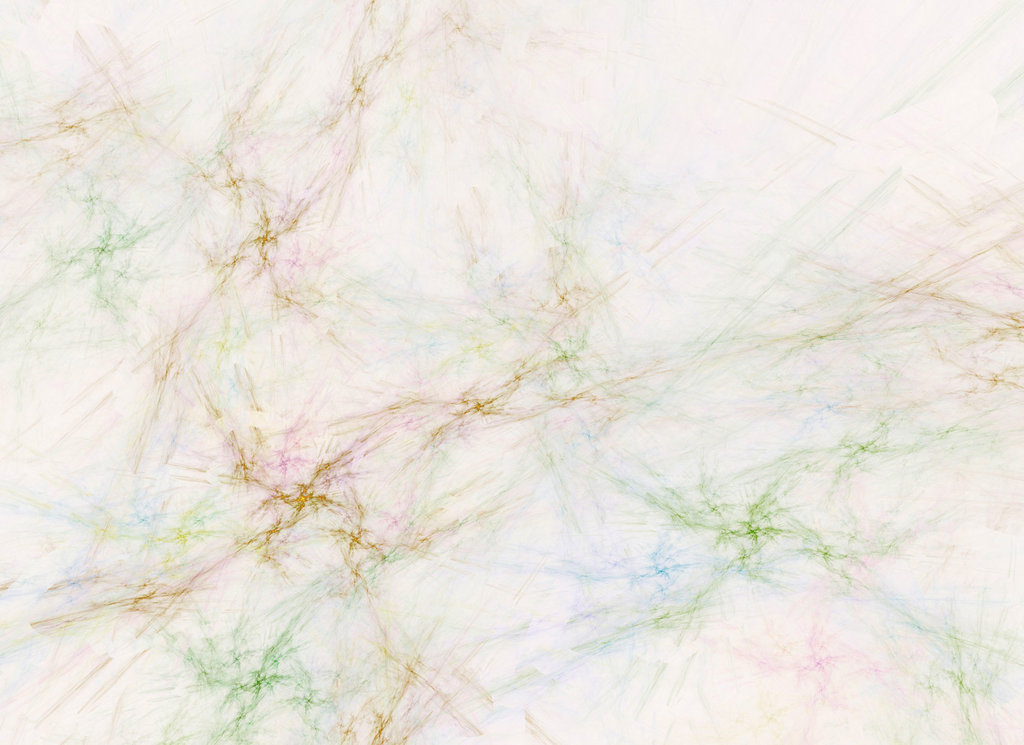 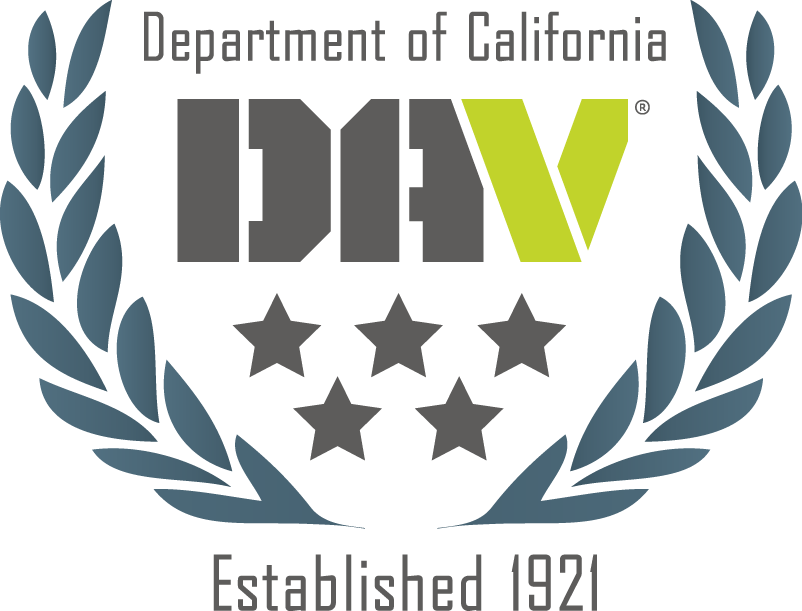 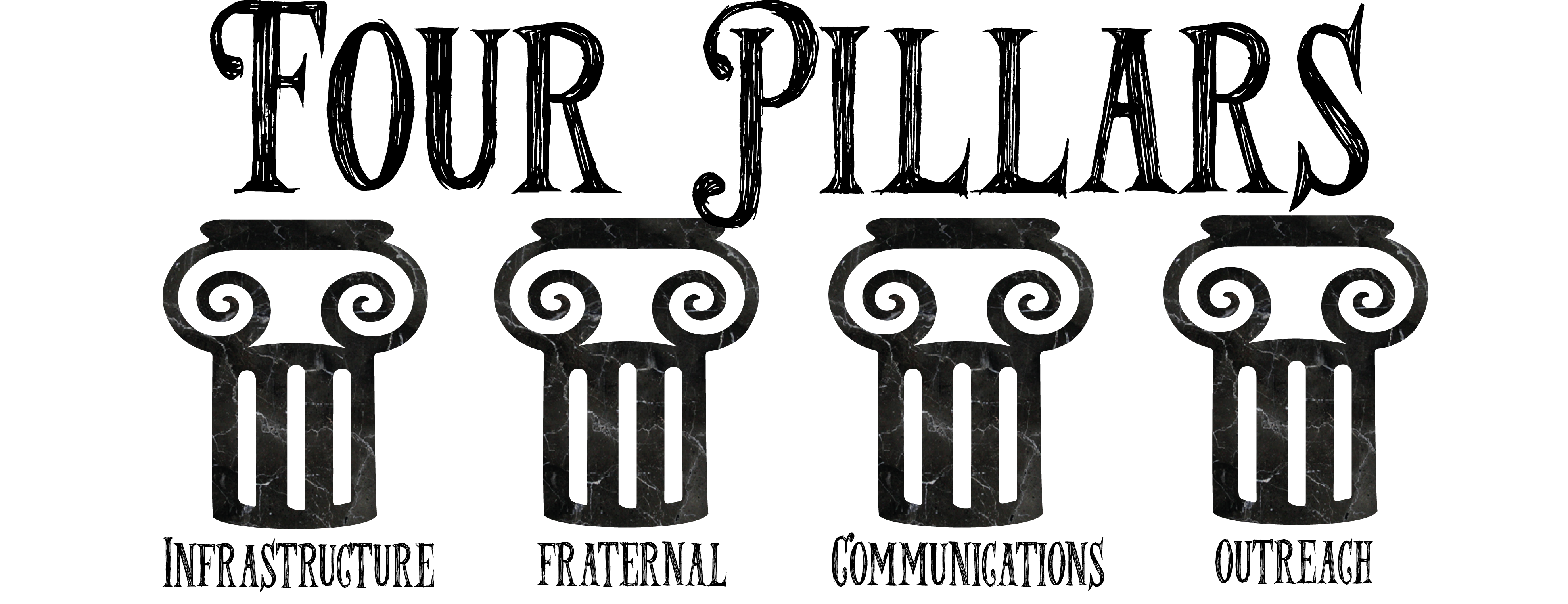 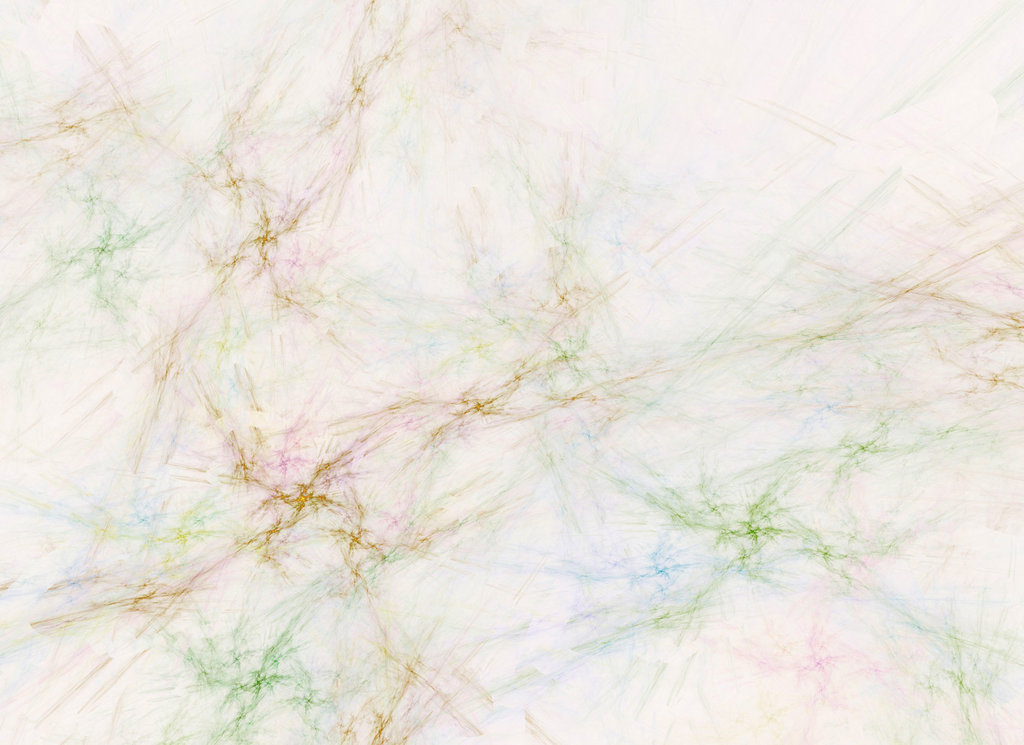 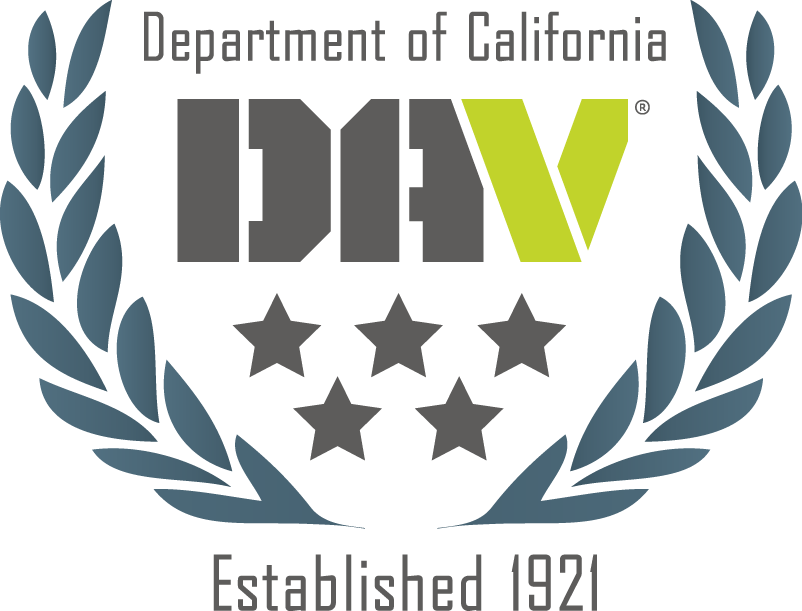 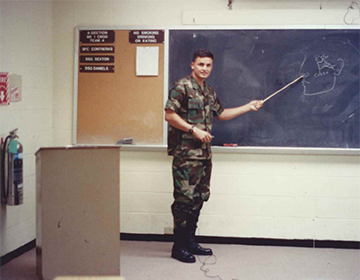 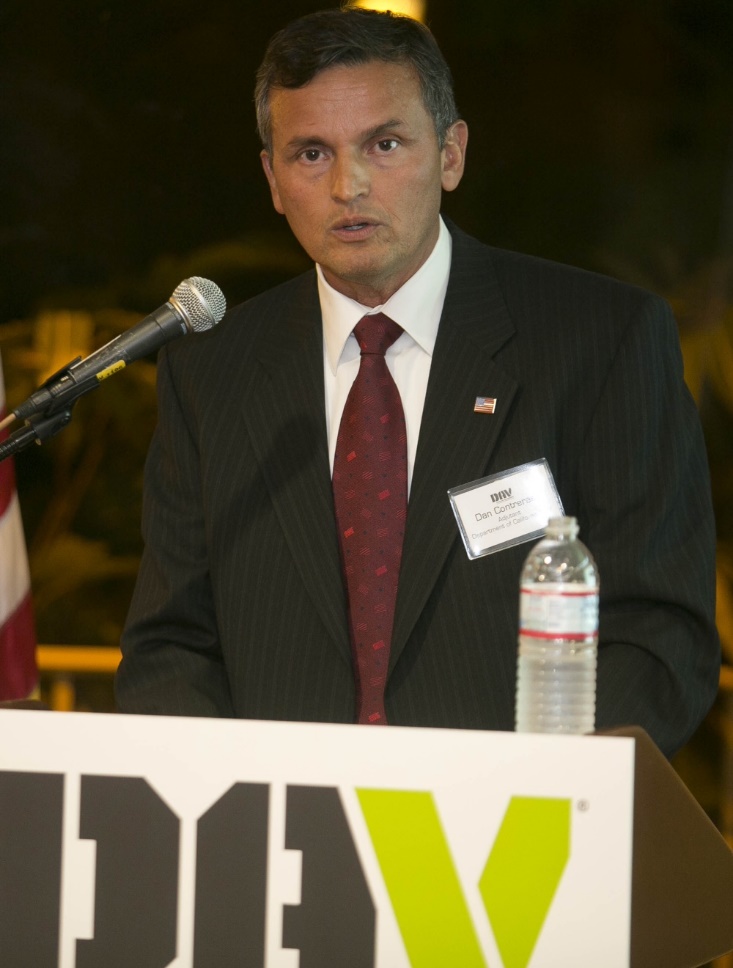 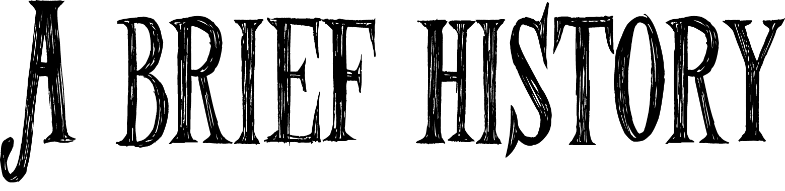 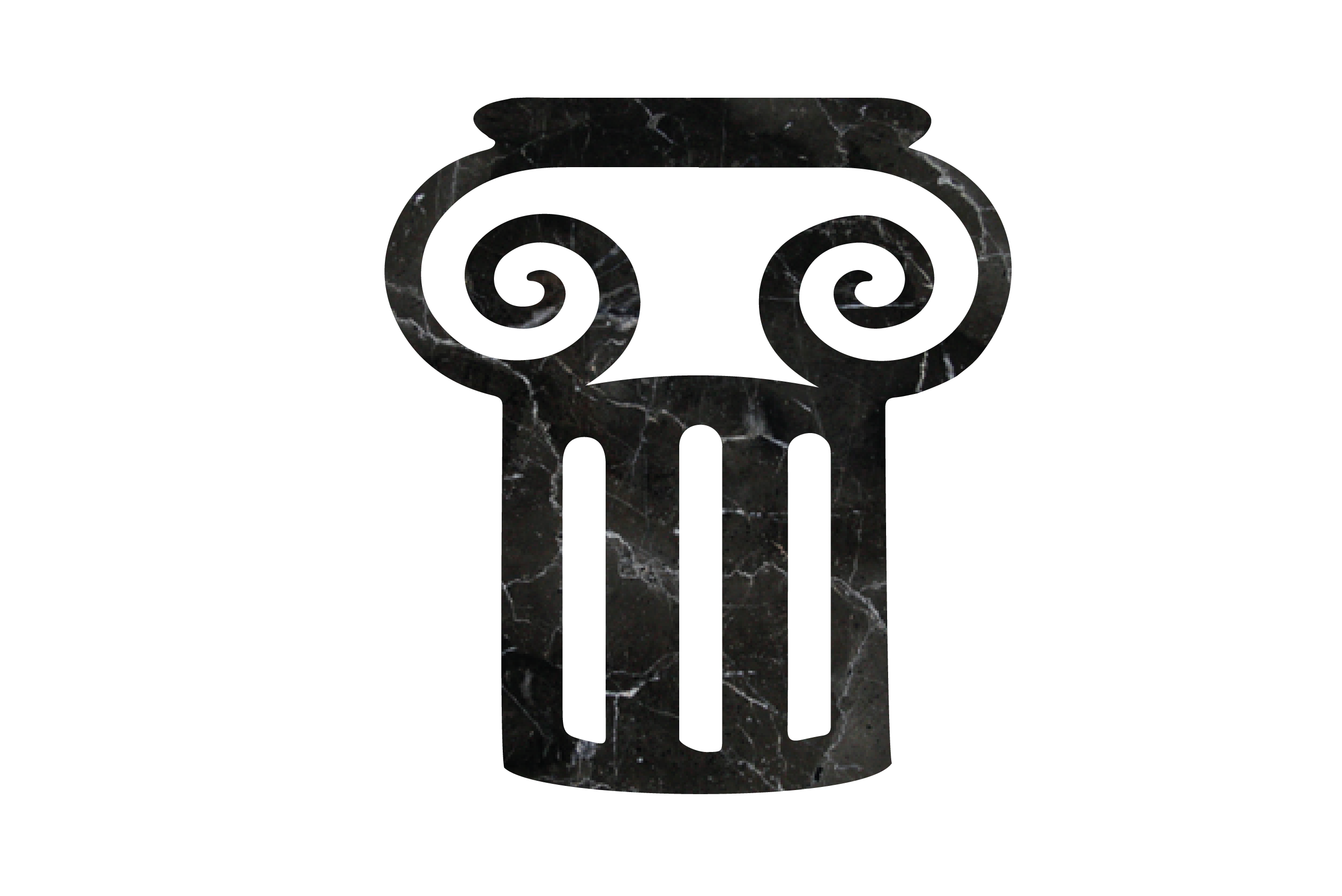 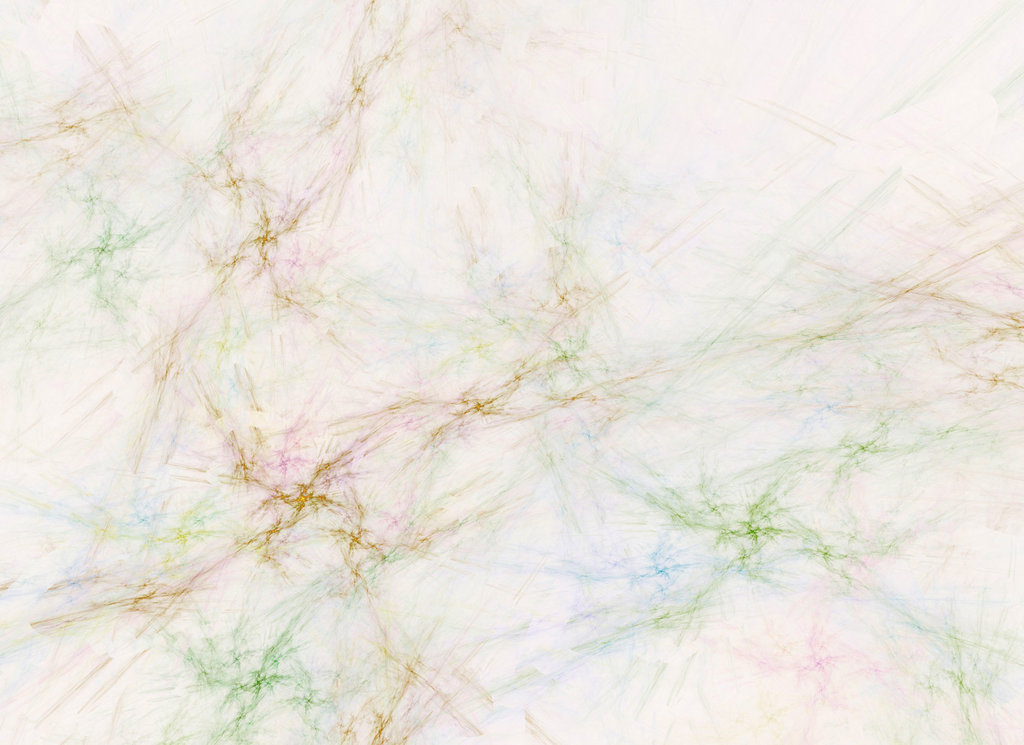 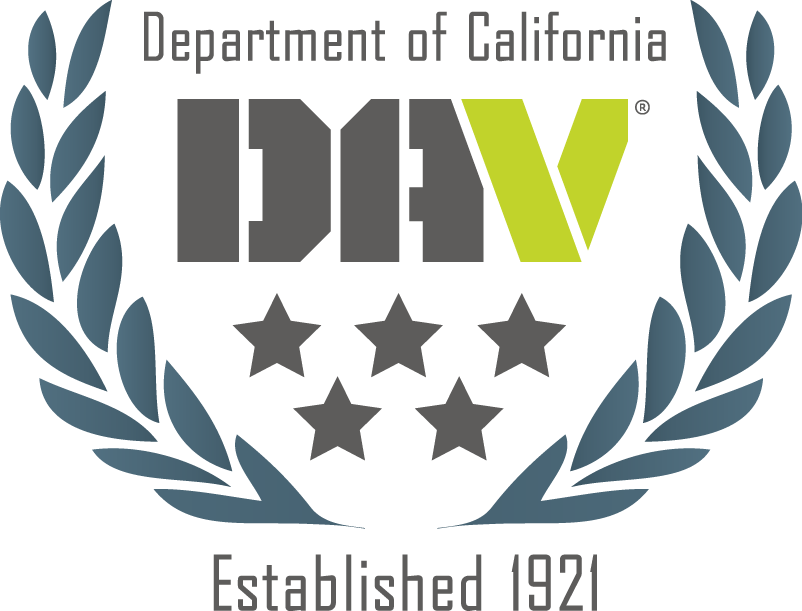 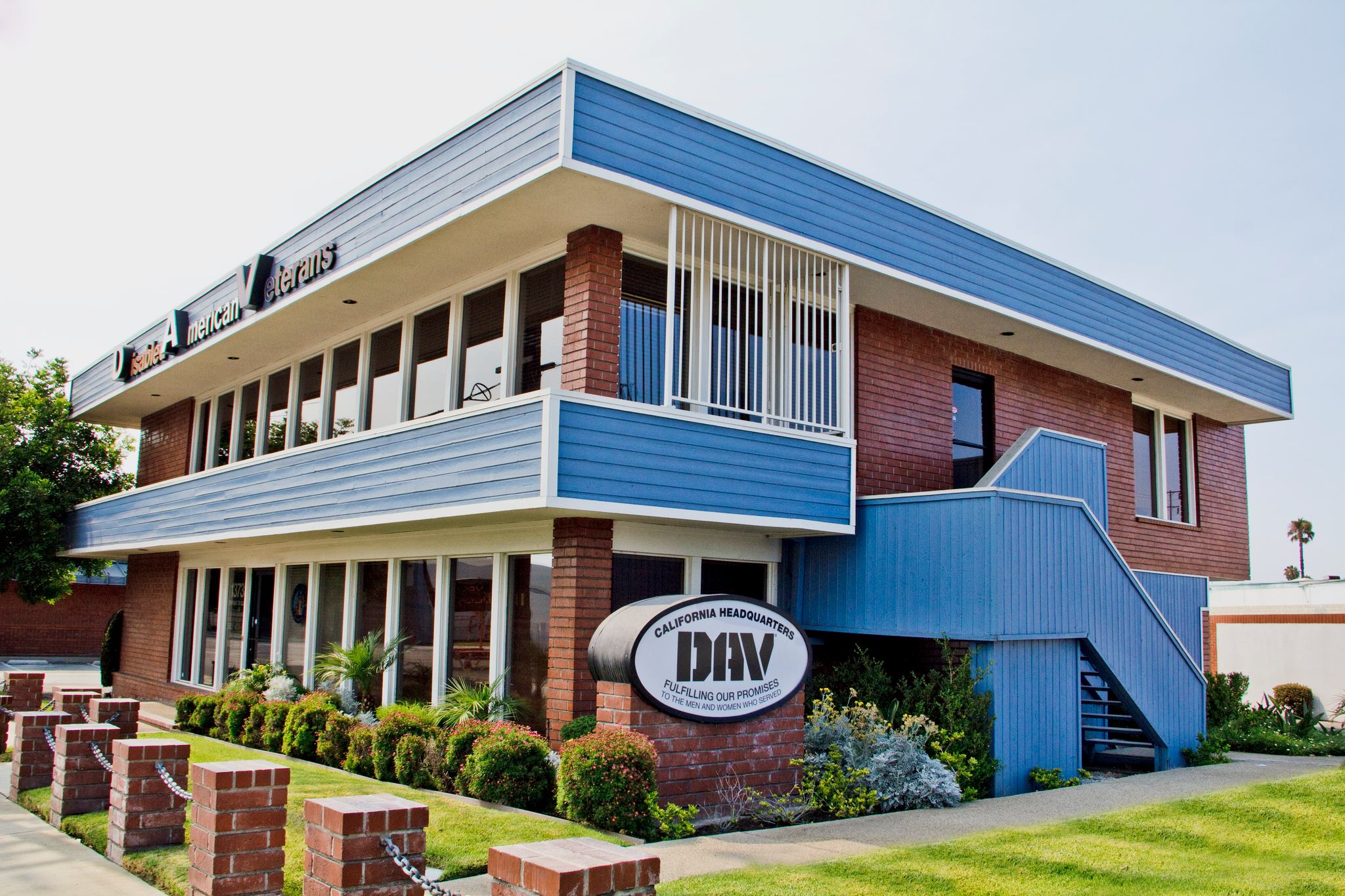 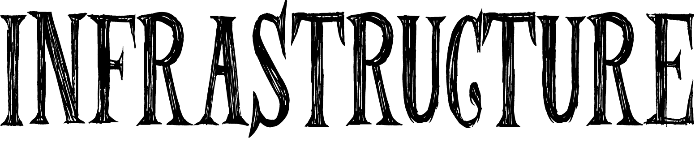 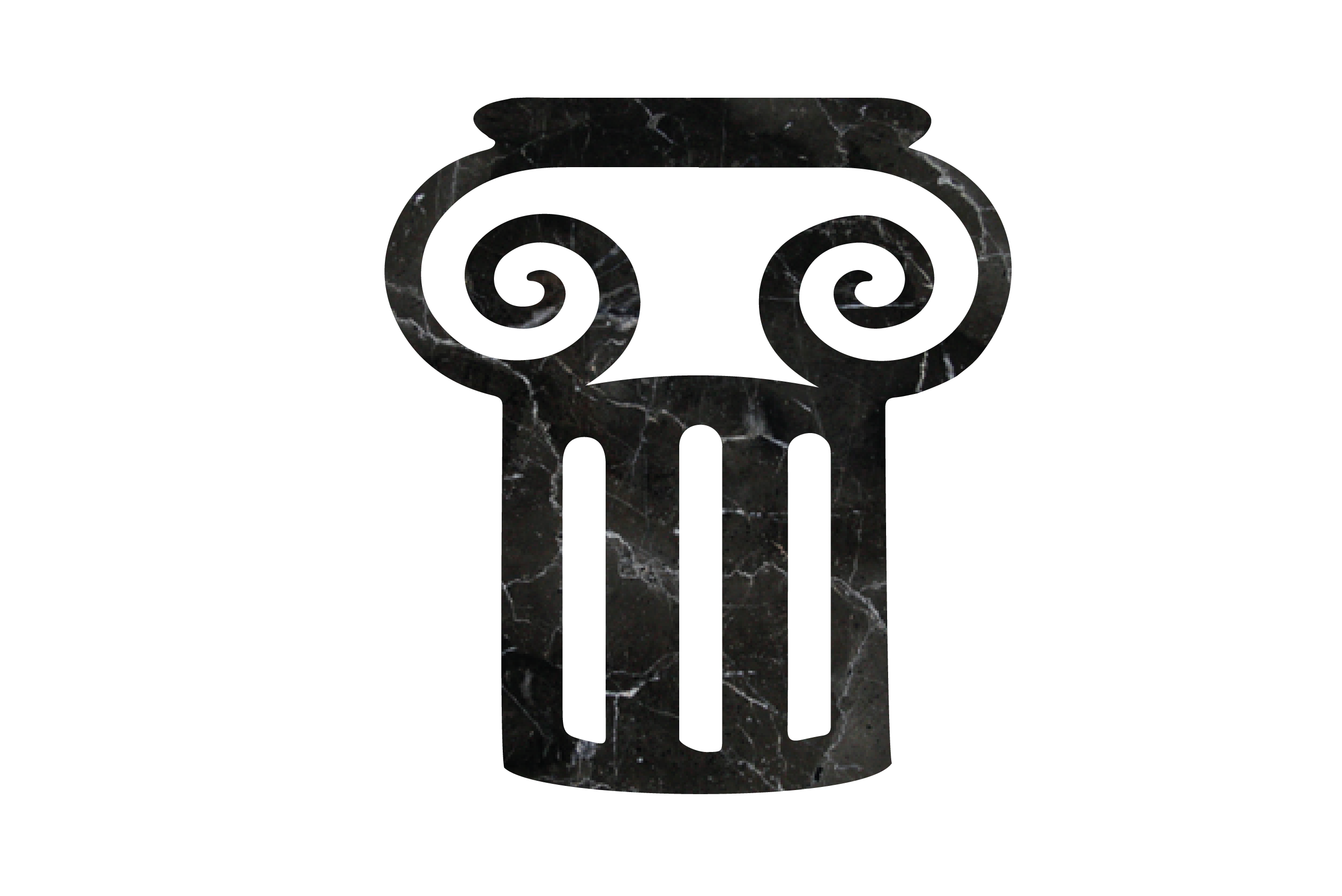 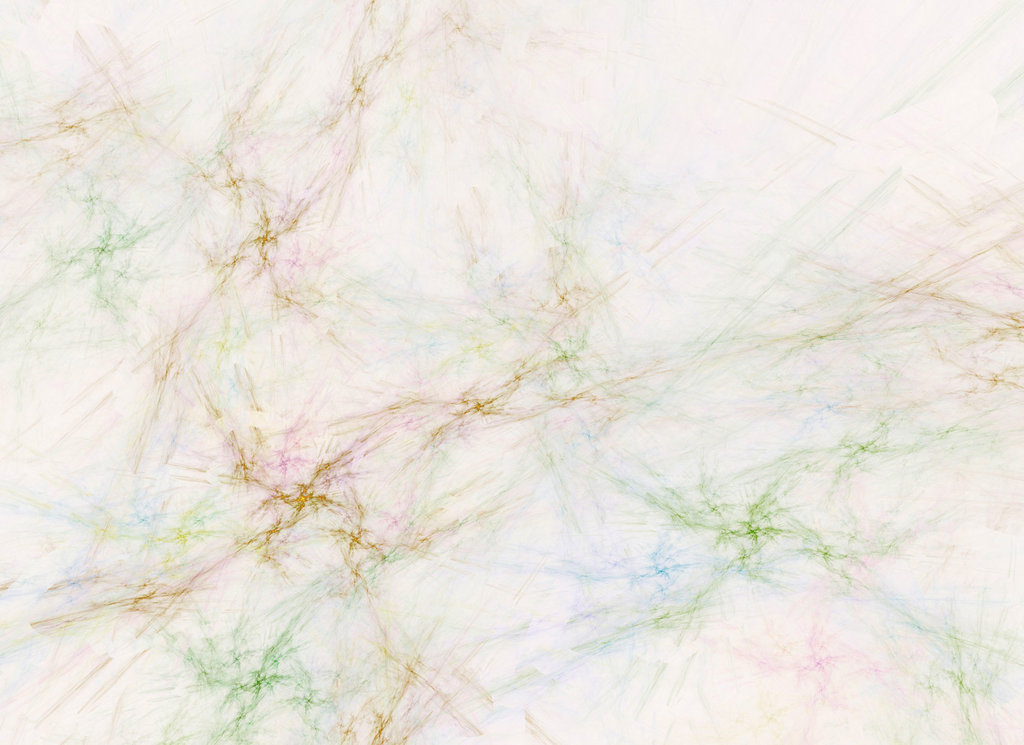 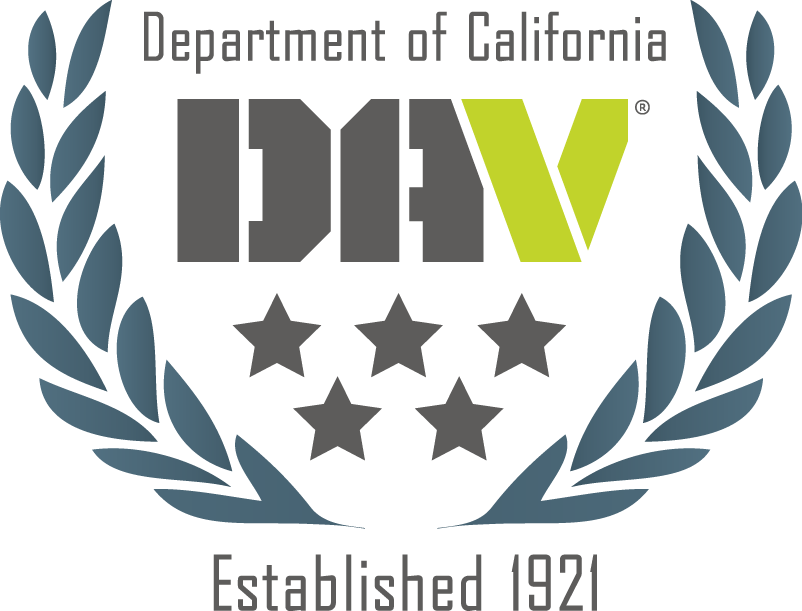 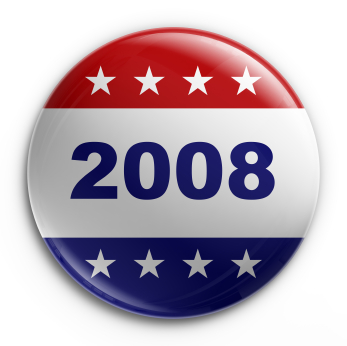 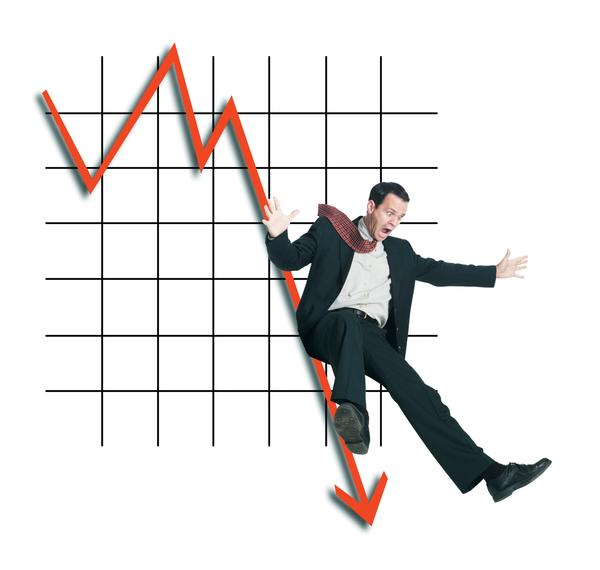 Relationships

Employee
Business/Vendor Support
Banking/Investments
California Leadership
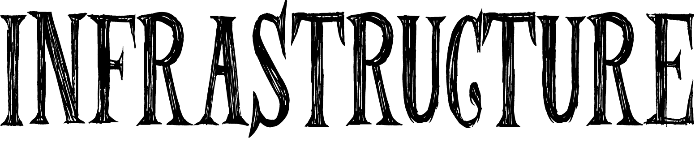 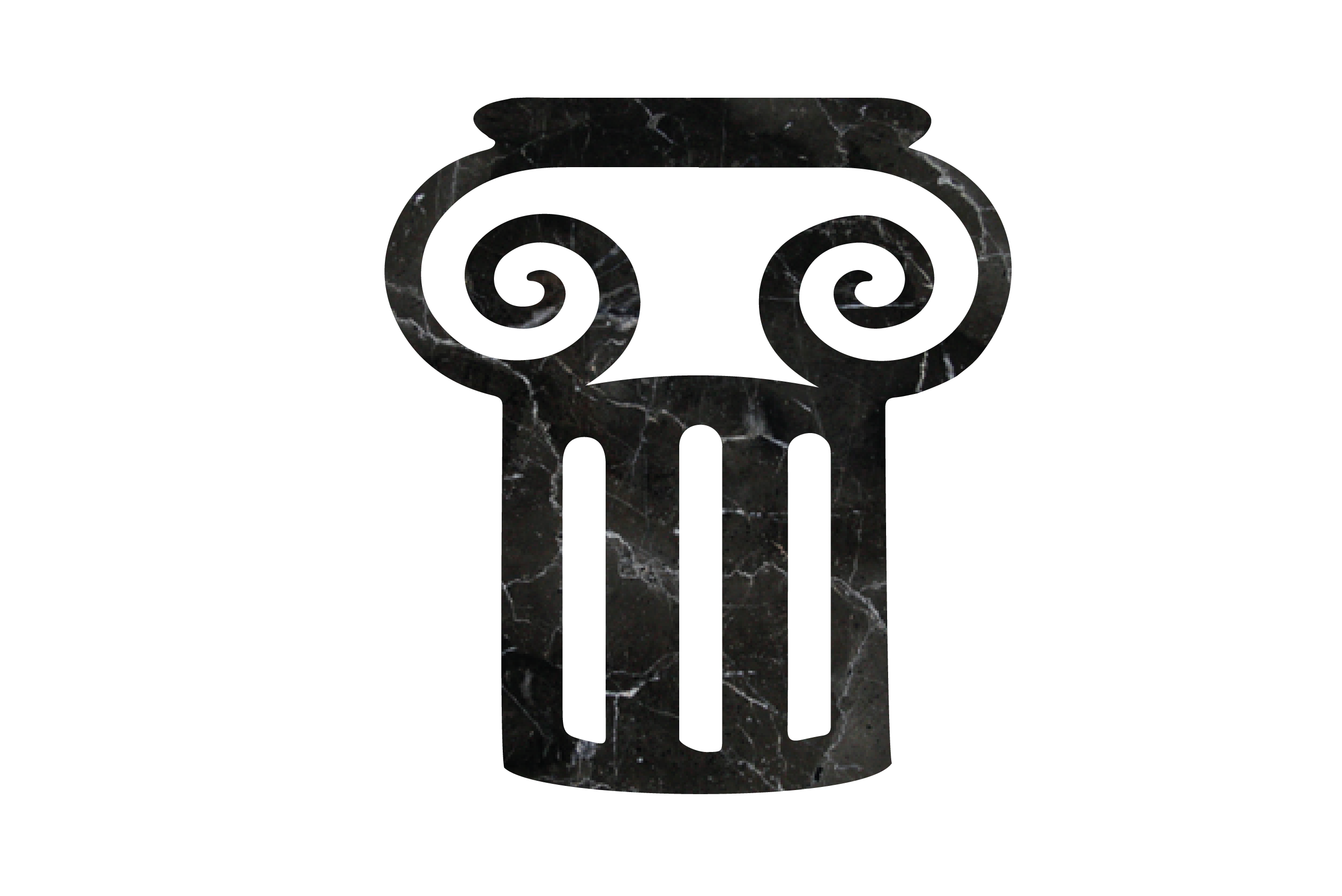 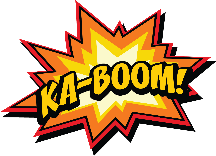 Influencing:
An interactive process which enables us to build relationships with people to bring about a change of ideas, actions and behavior without using force.
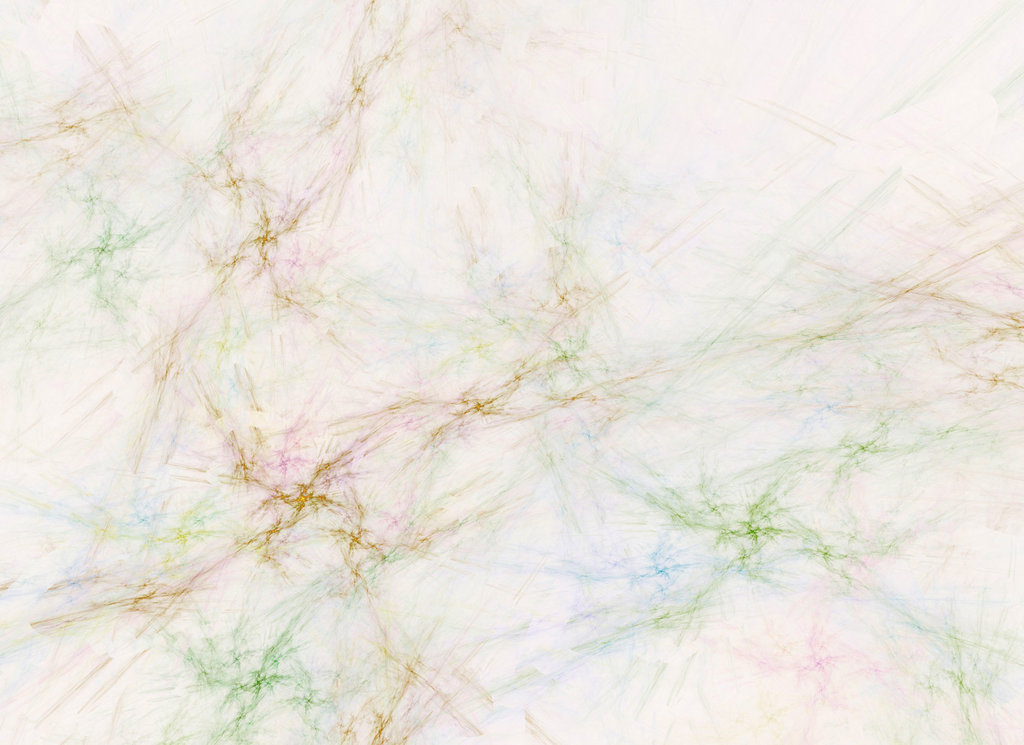 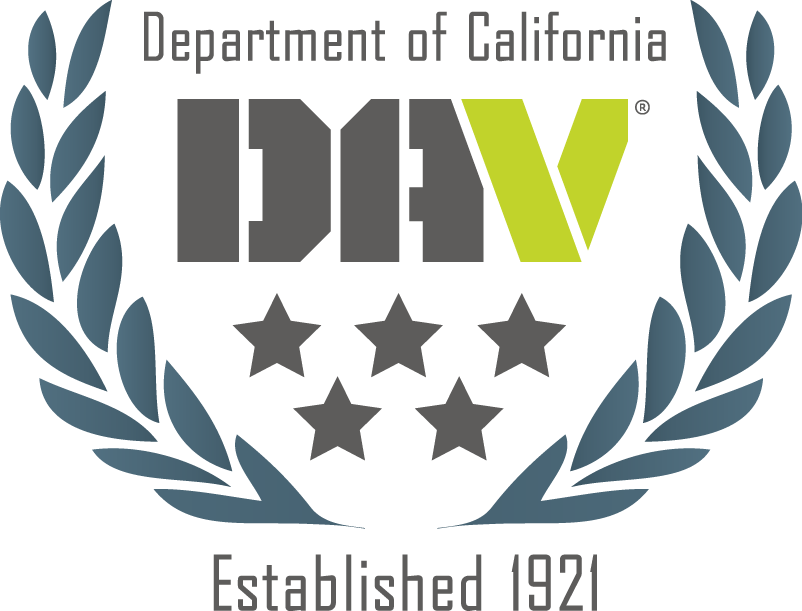 SEC & Chapter Support

Establish Goals and Objectives
SEC Training
Chapter Leadership Forum
Strengthsfinder/Thinking Outside the Box
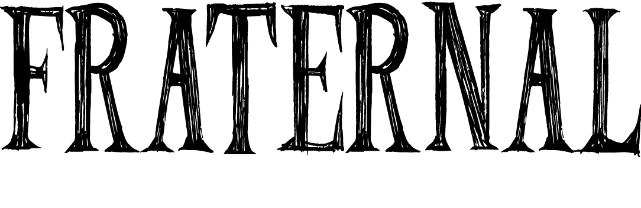 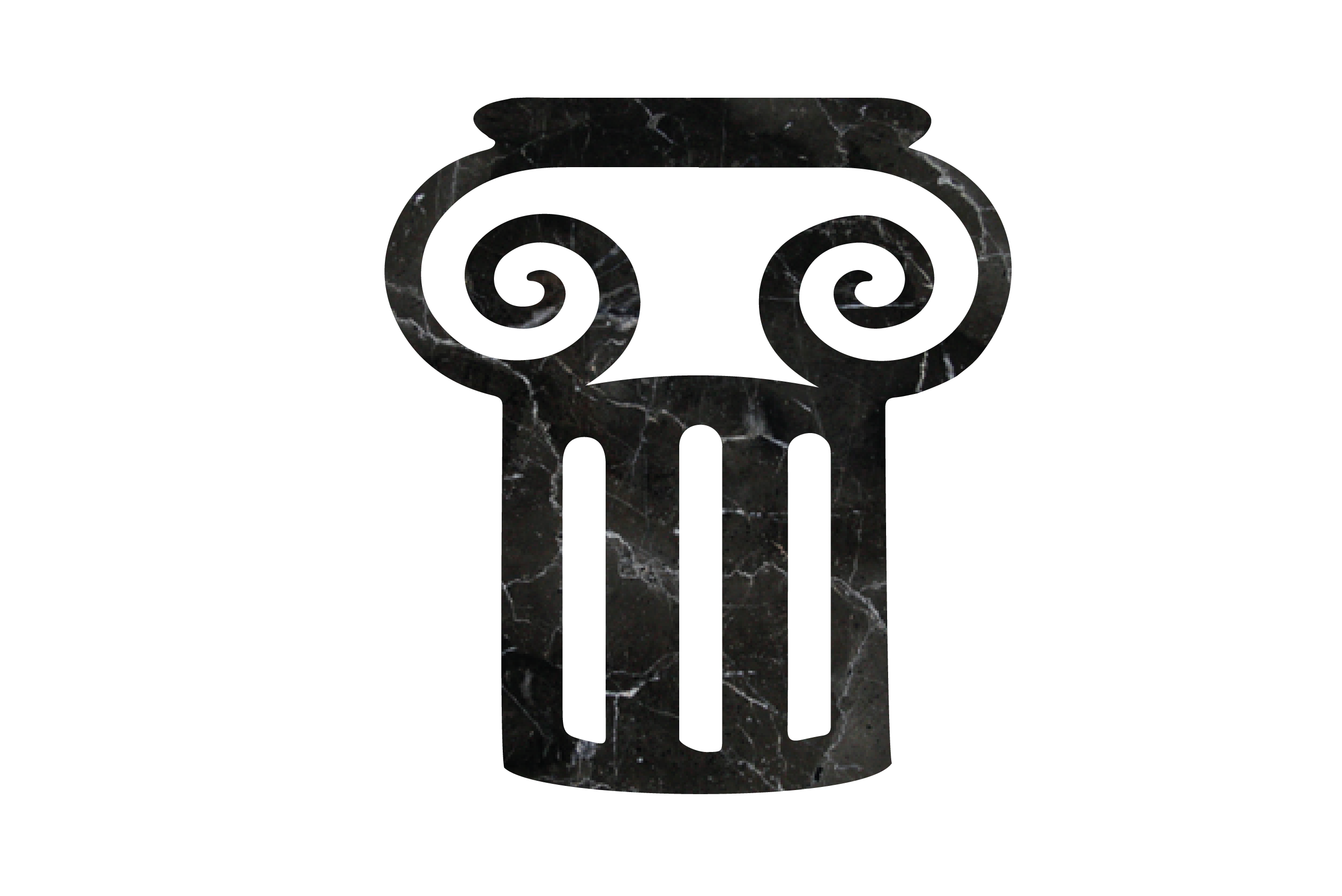 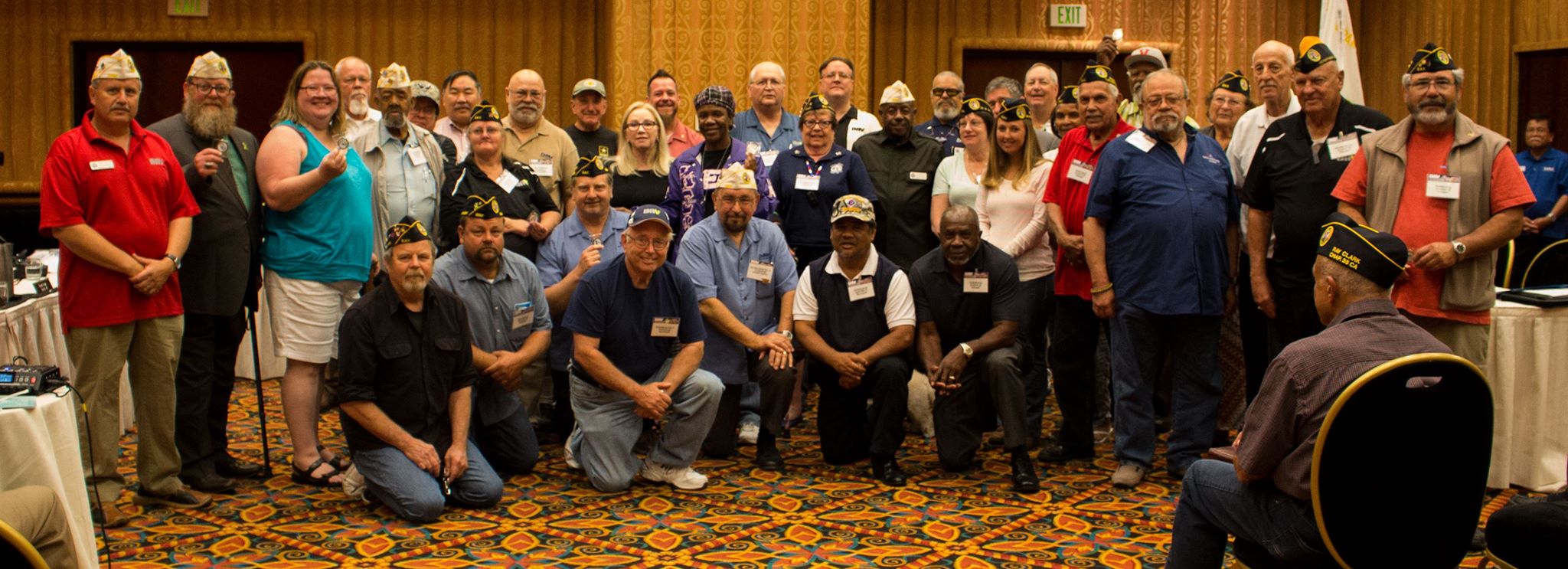 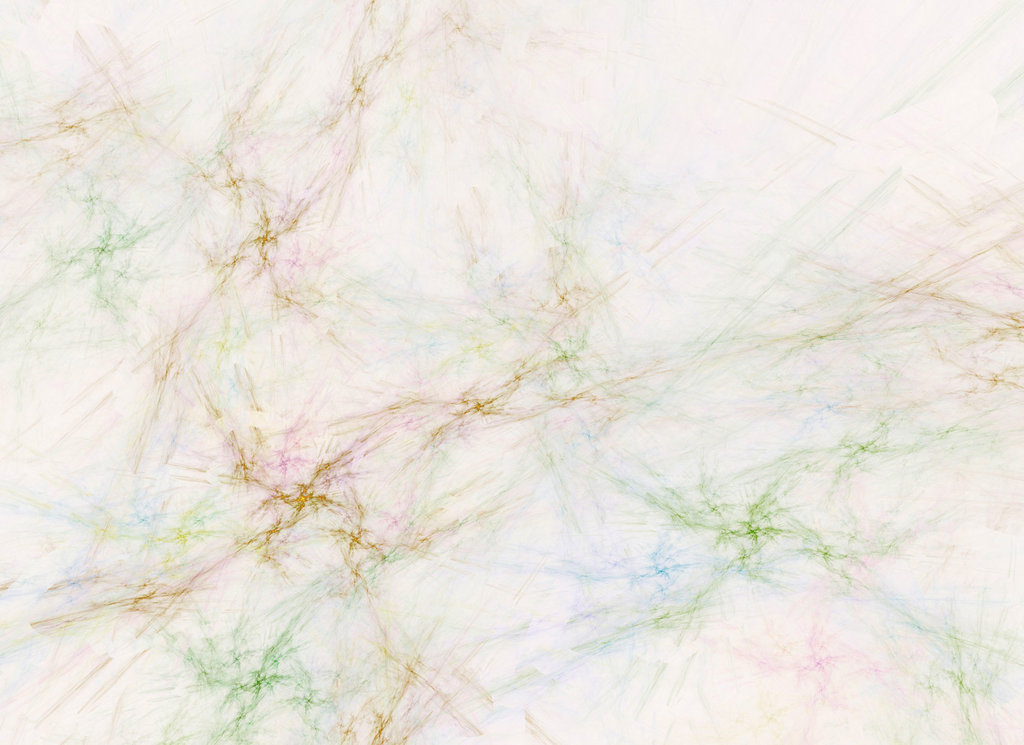 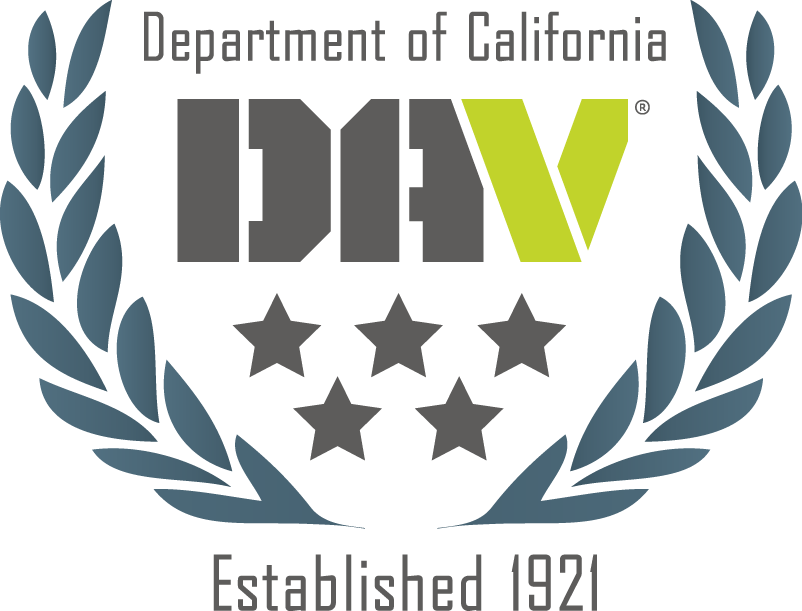 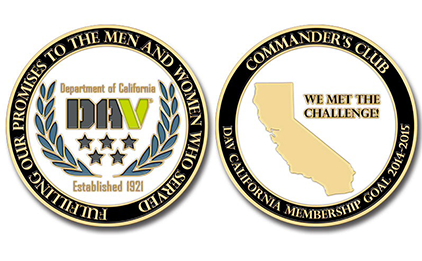 Conventions

Revamp
Convention Planning Service
CCAP (Chapter Convention Attendance Program)
UCAP (Unit Convention Attendance Program)
Chapter Leadership Forum
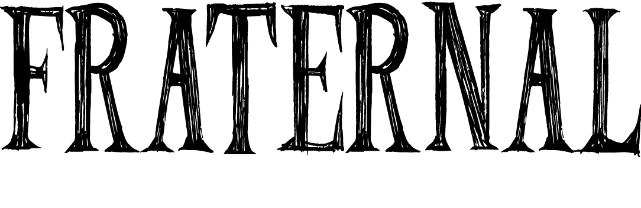 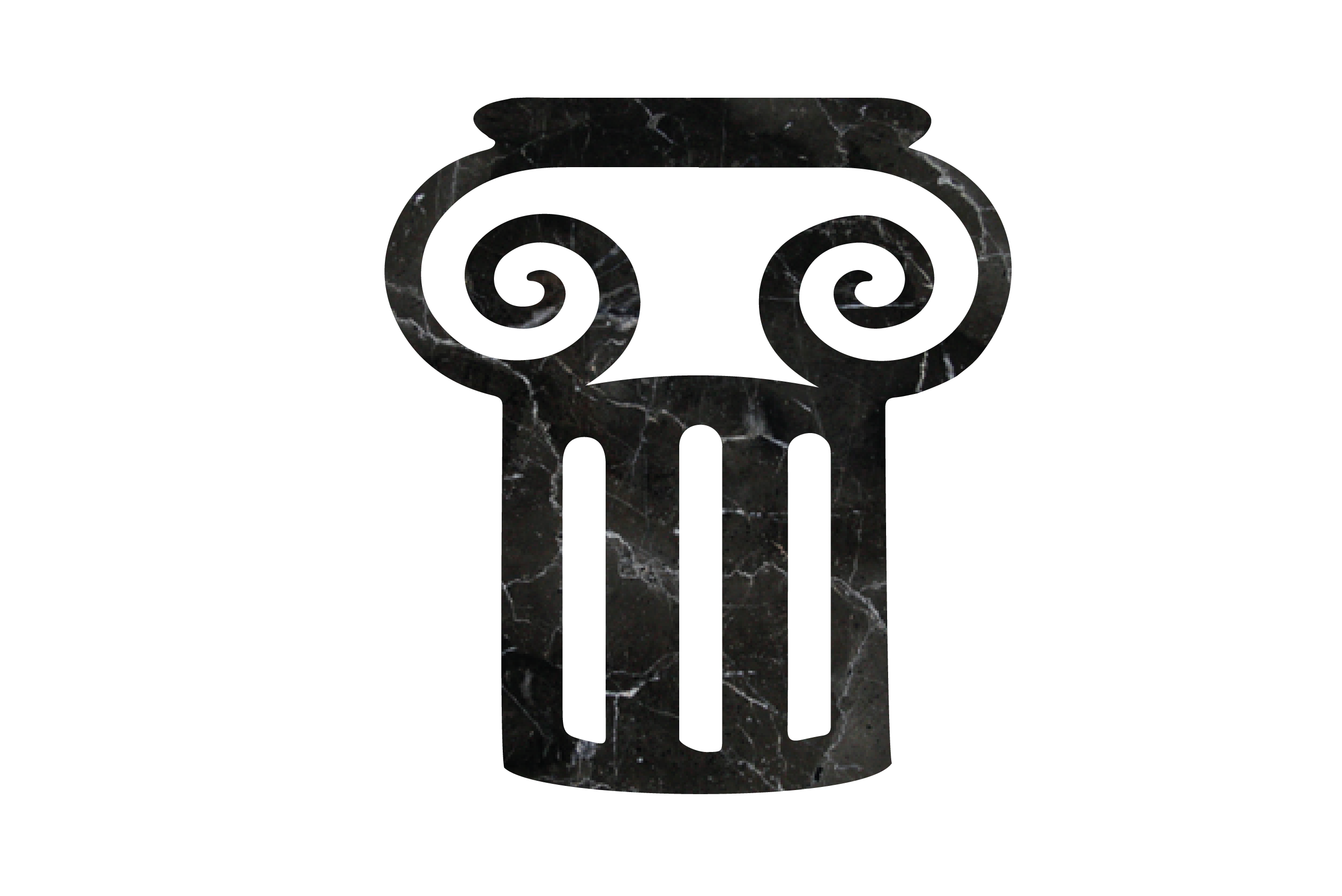 Inform – Inspire – Entertain
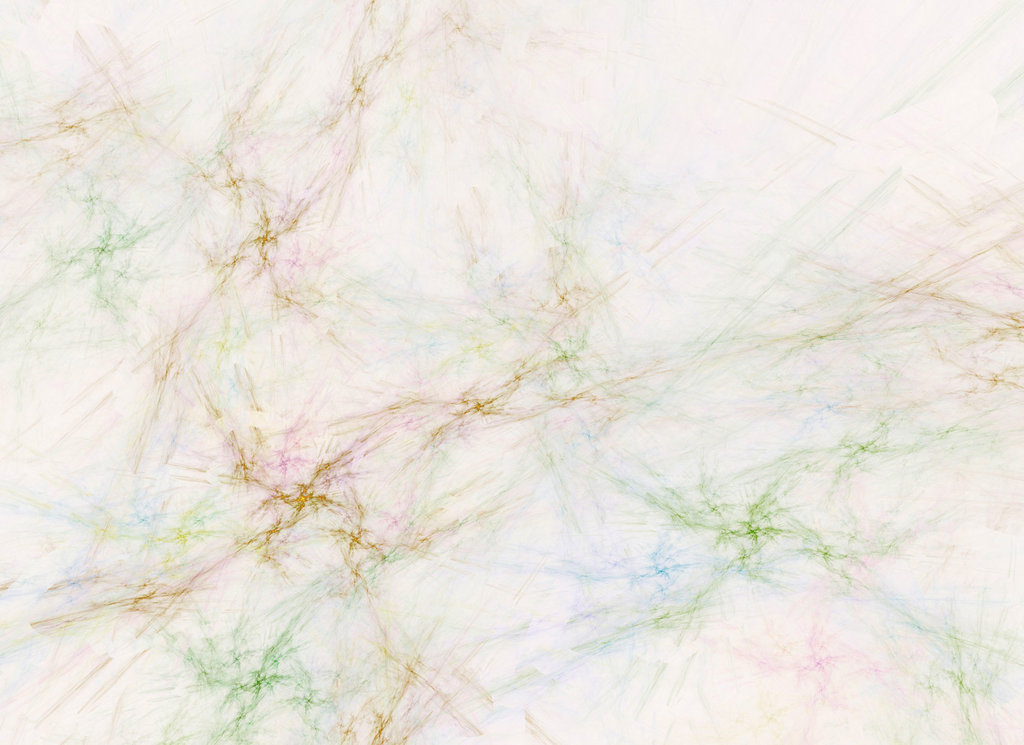 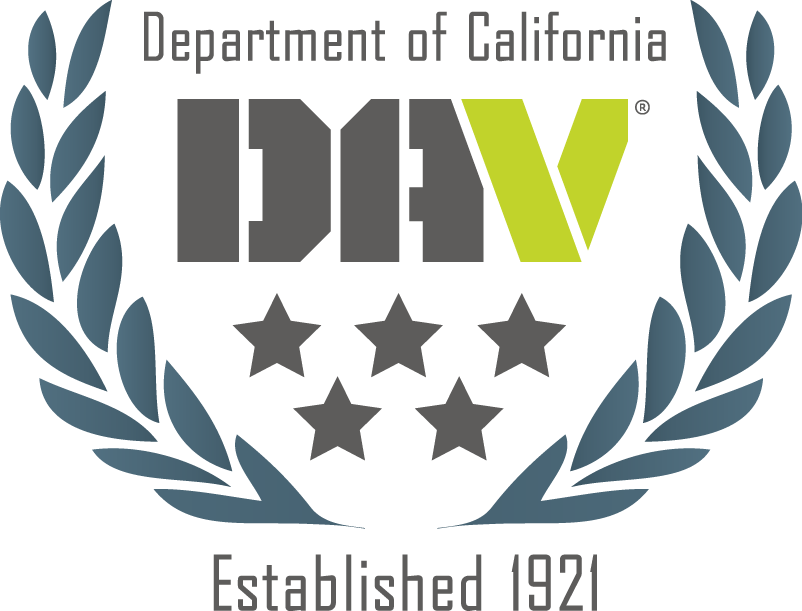 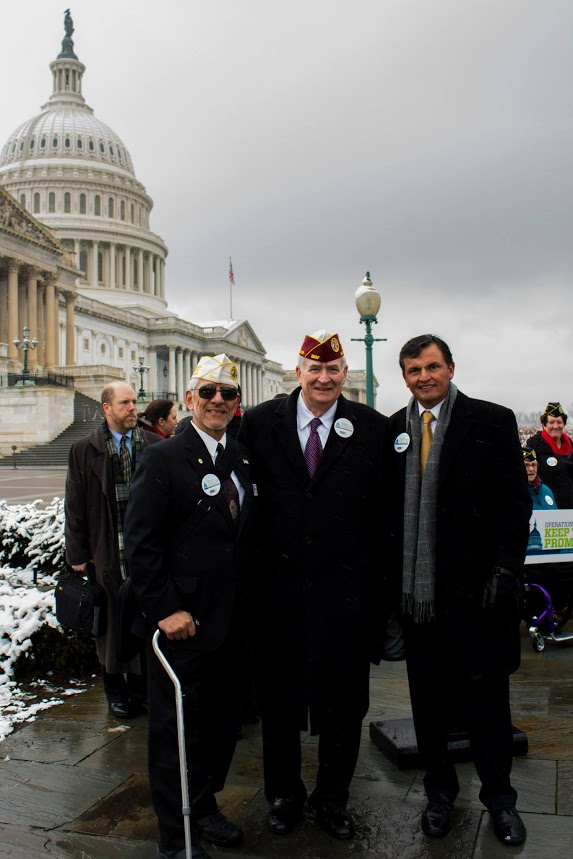 Resolutions

Restructuring
Committees
Training/Workshops
Special Interest Themes/Topics
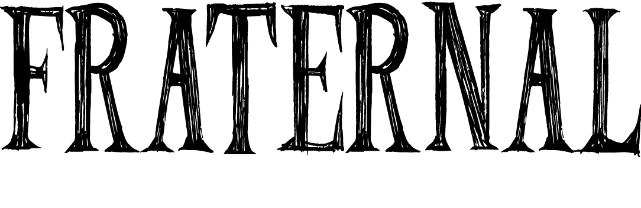 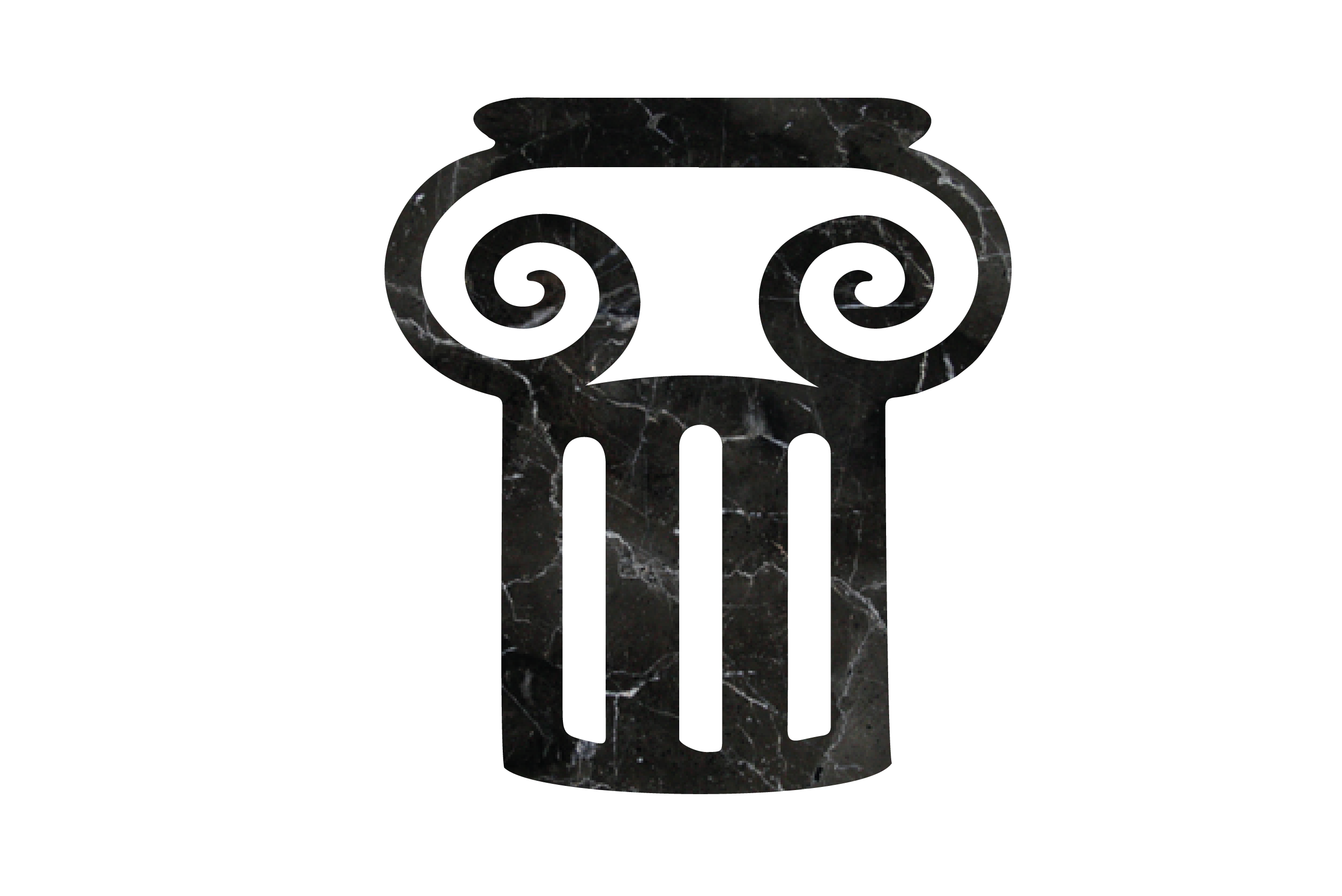 Without Resolutions there is really no need to have conventions.
				-Arthur Wilson
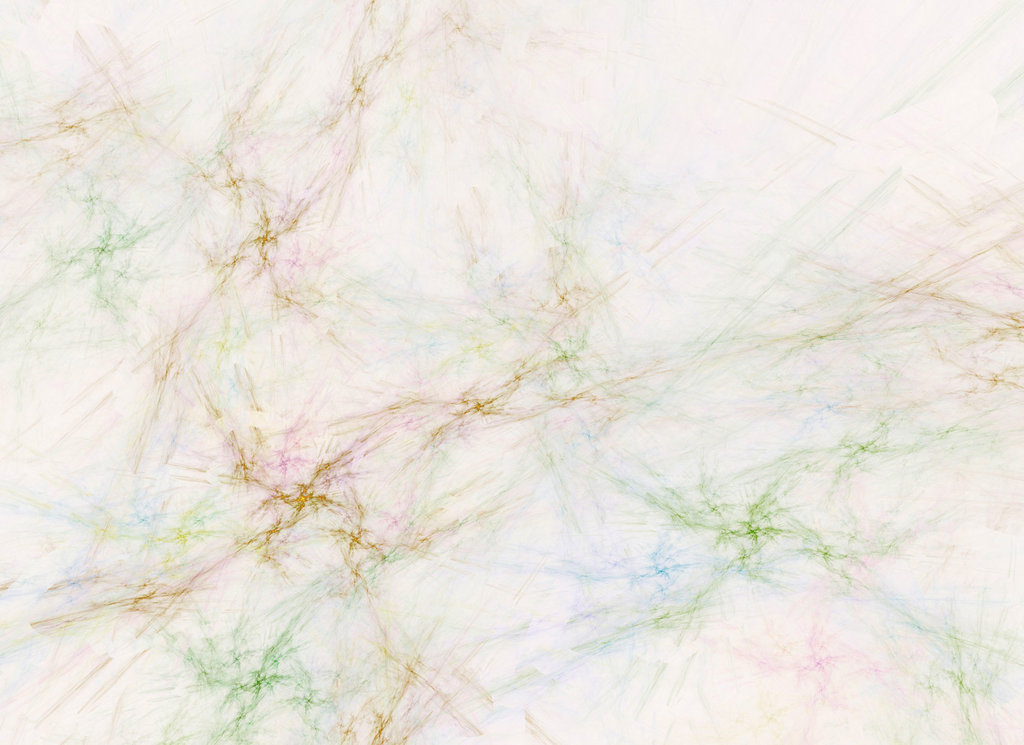 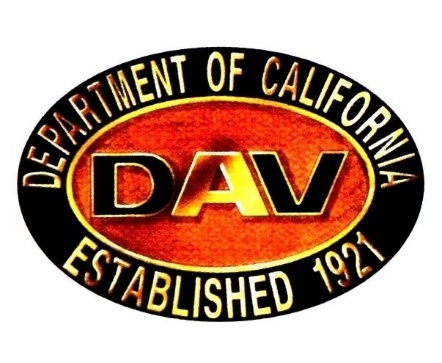 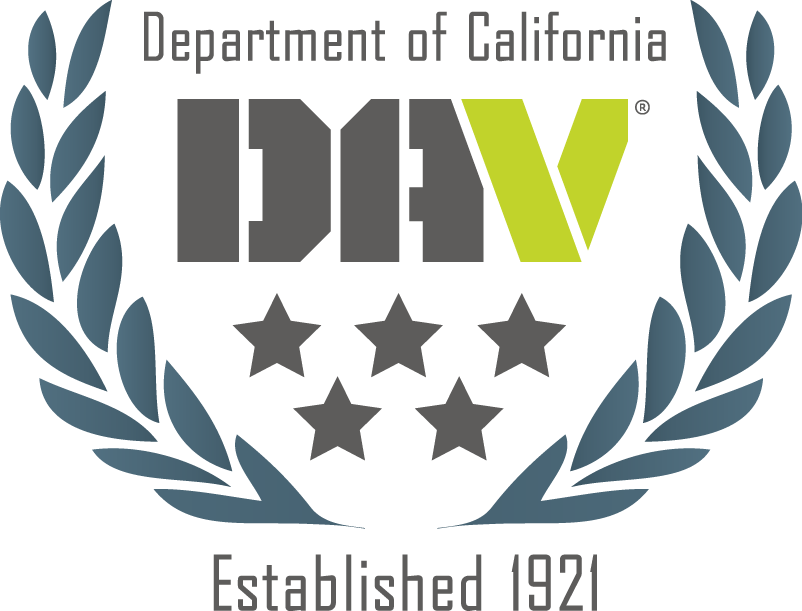 DAVCal.org
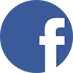 Magazine
Social Networking
Design
National Branding
DAV CA Logo
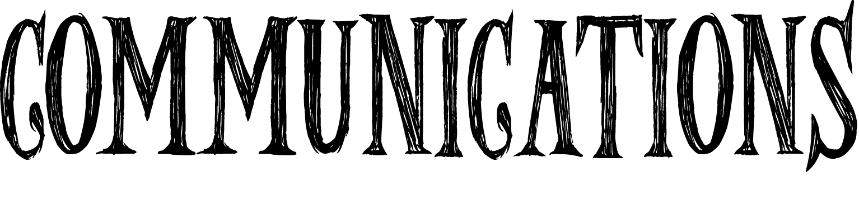 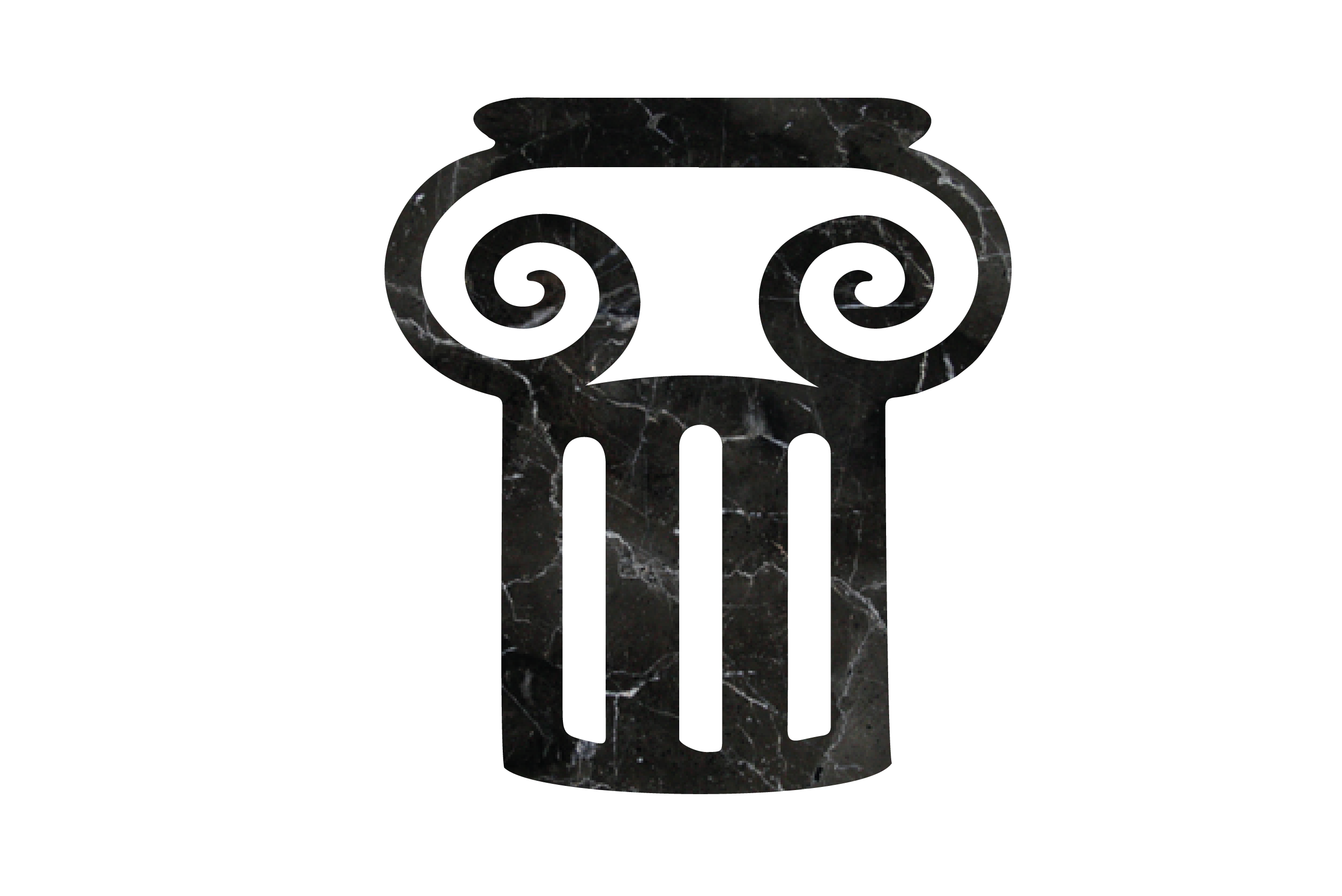 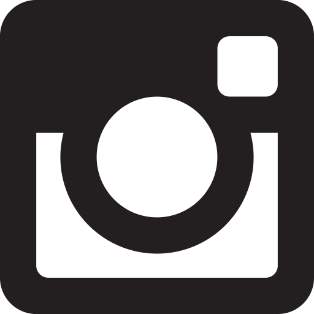 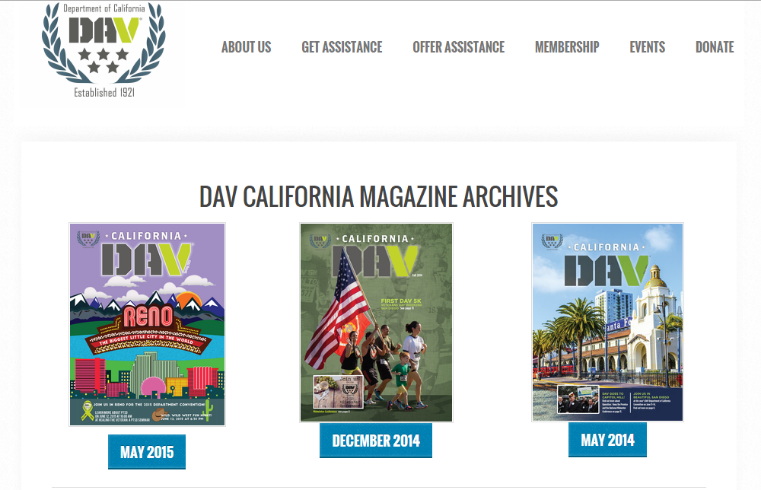 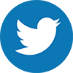 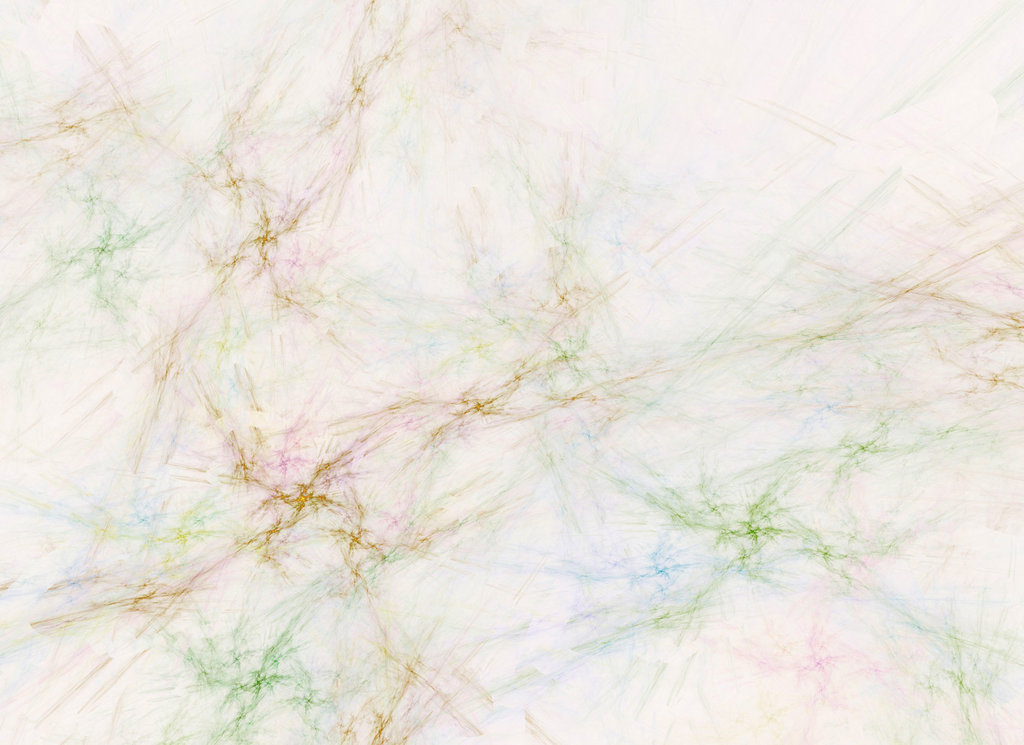 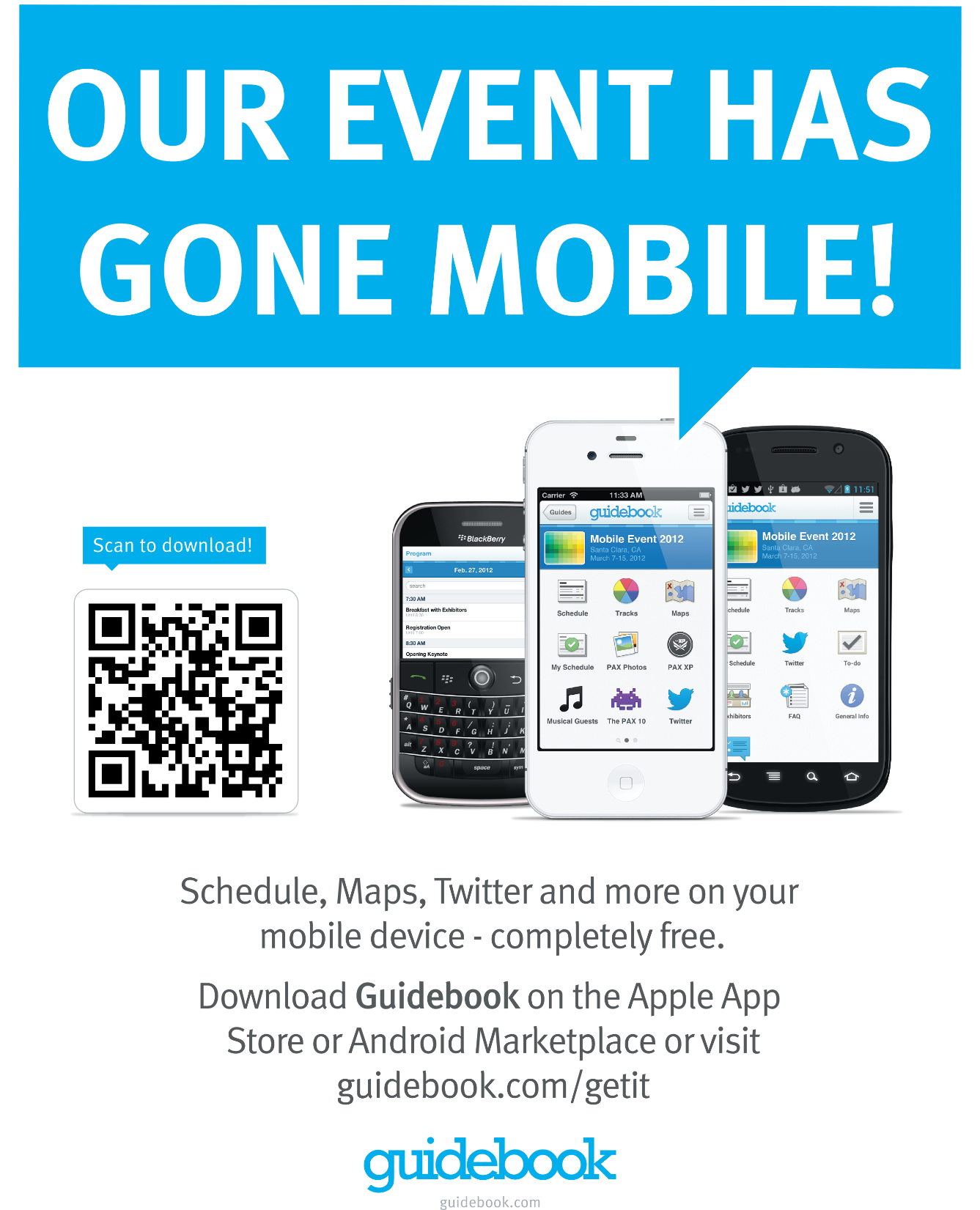 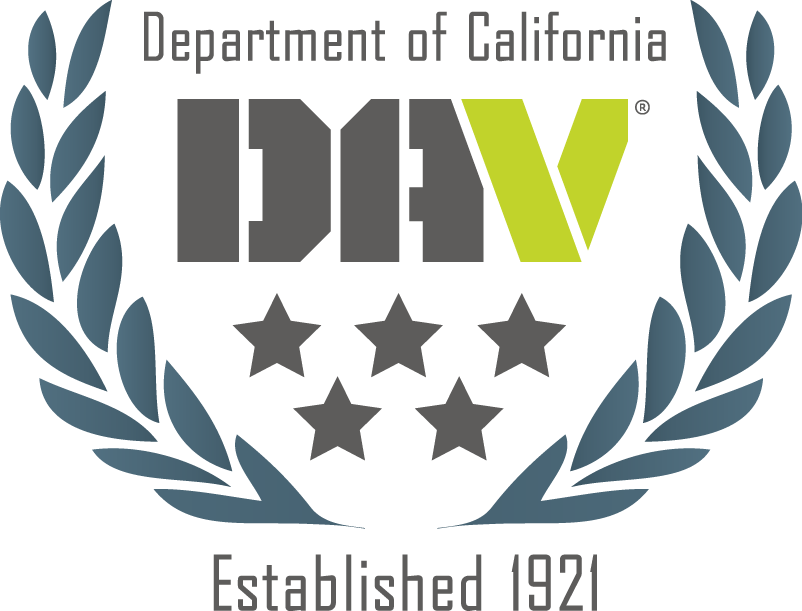 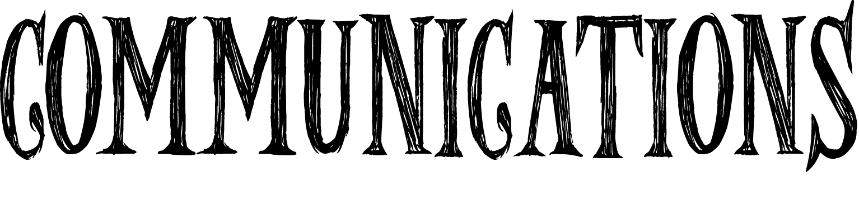 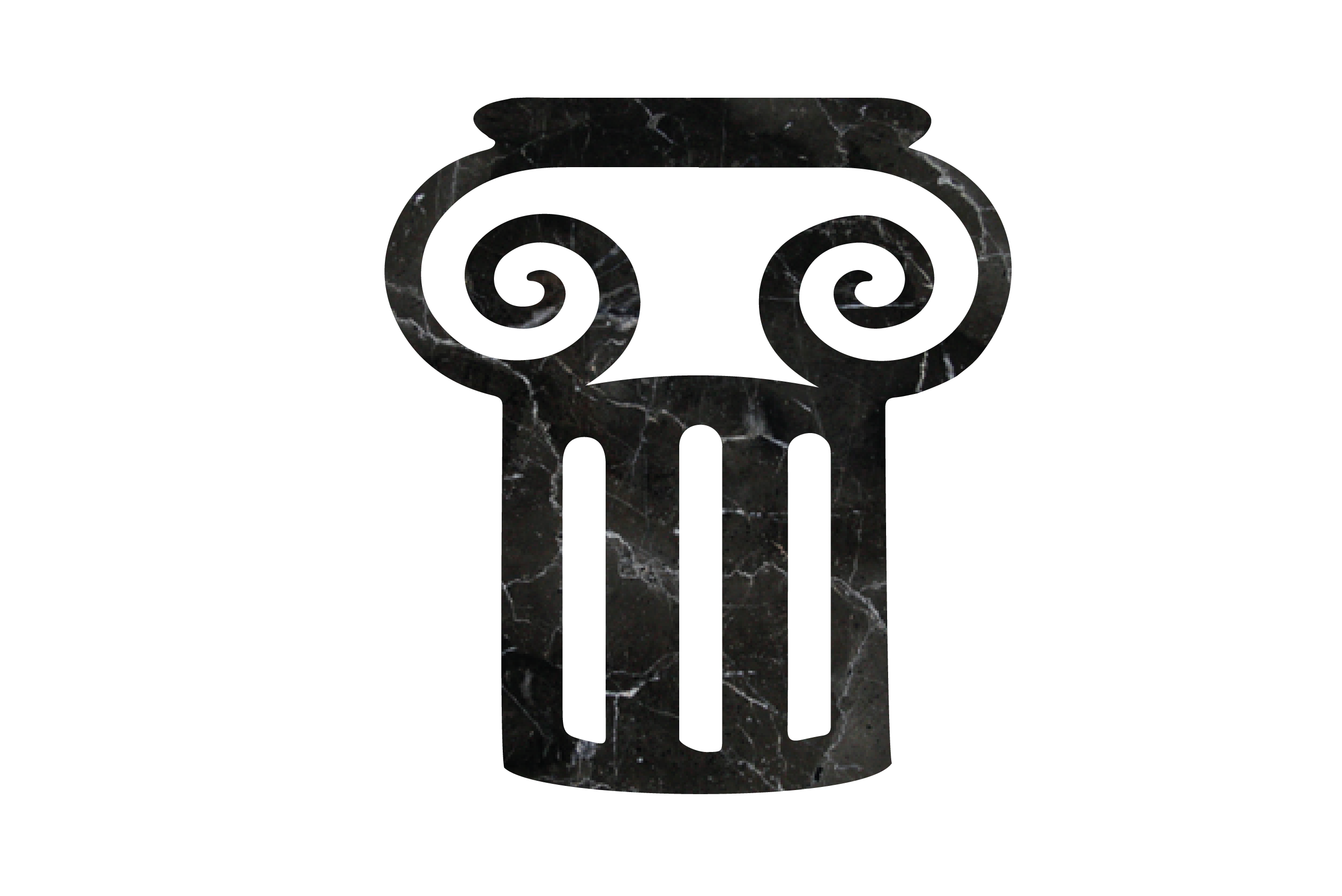 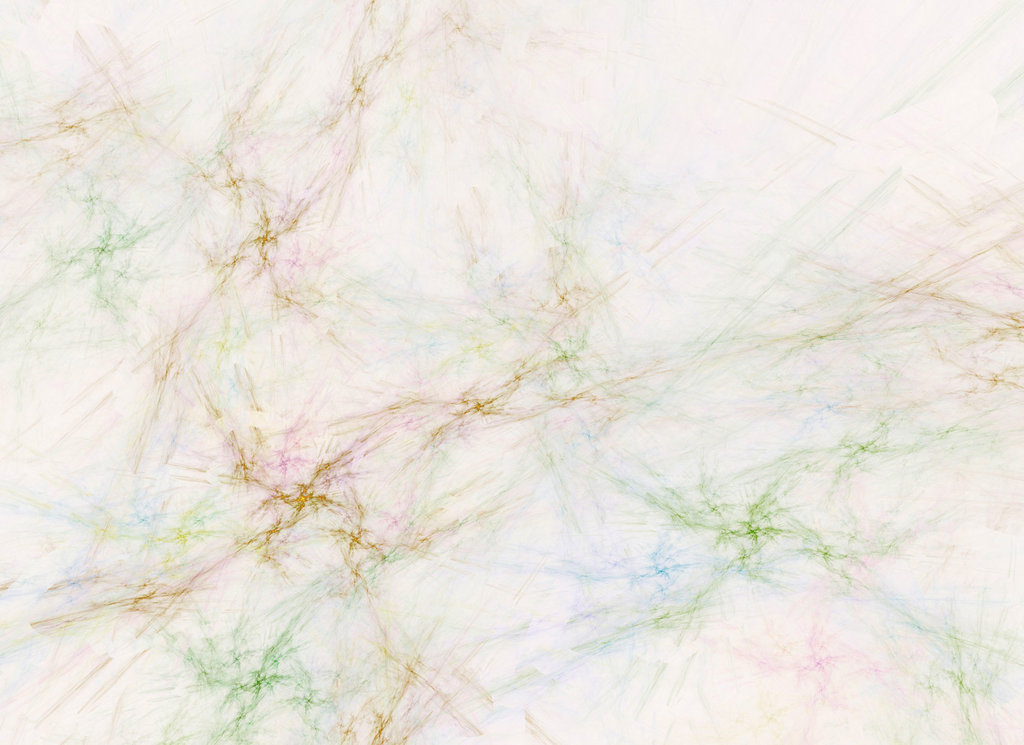 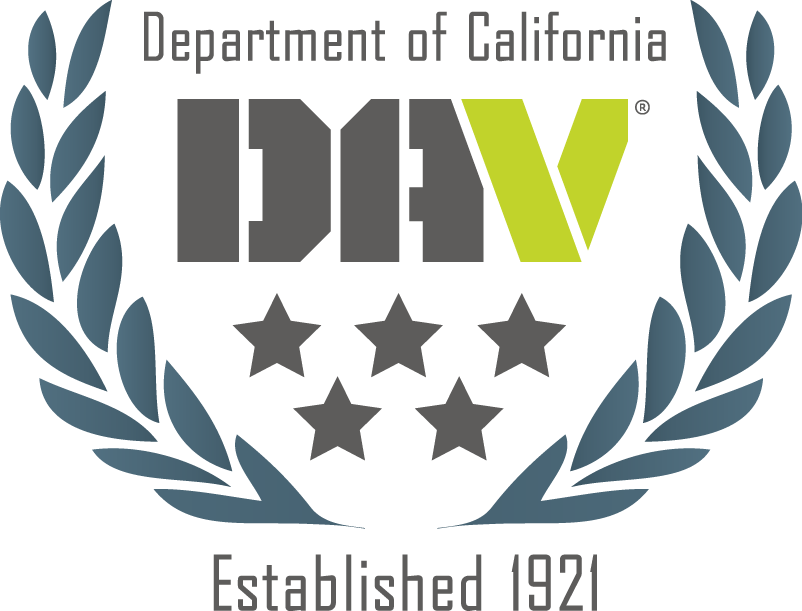 Education
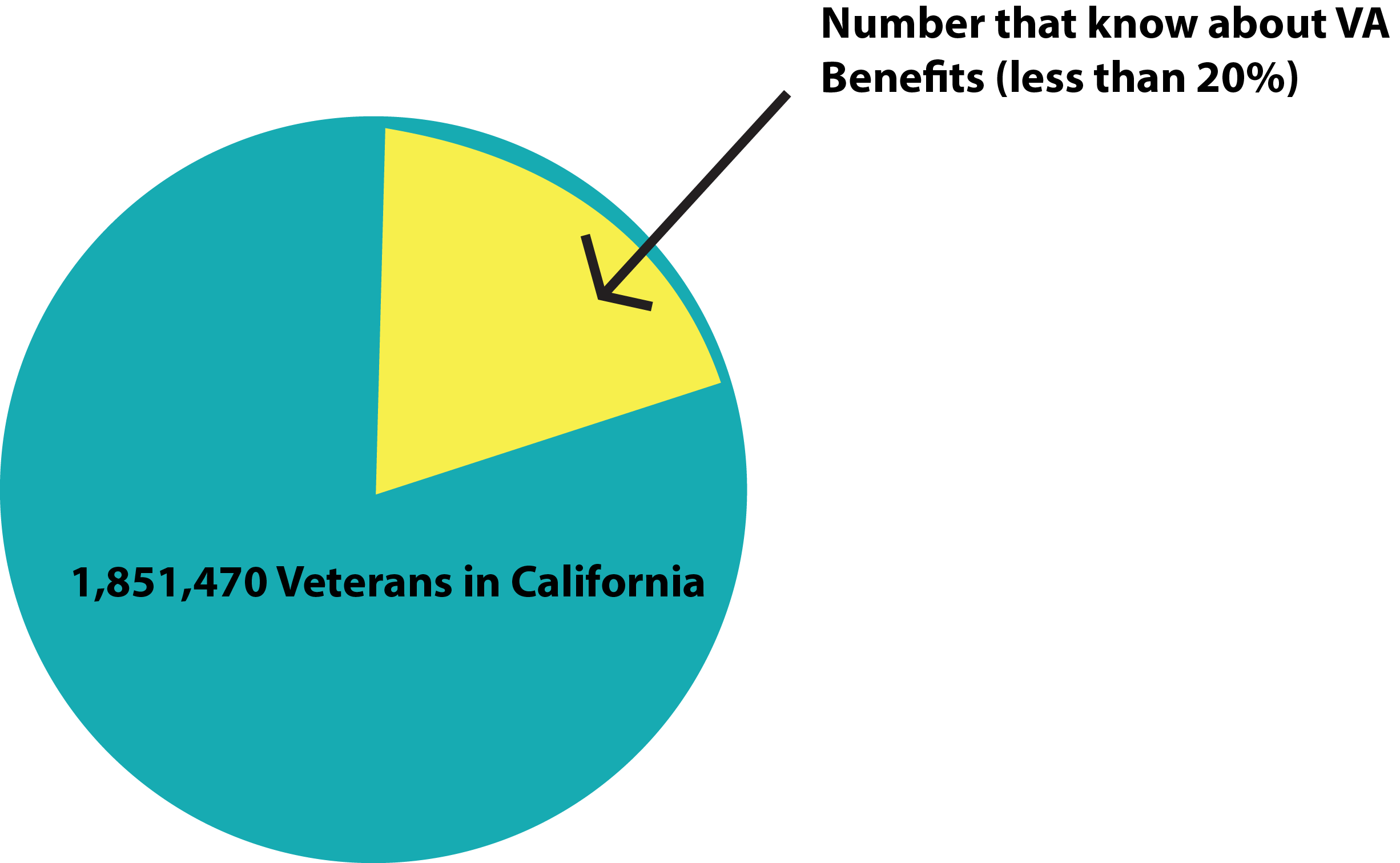 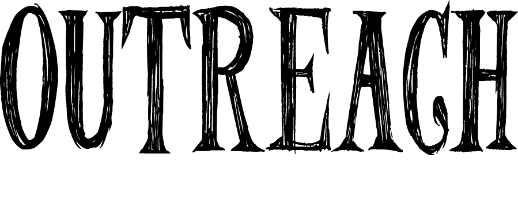 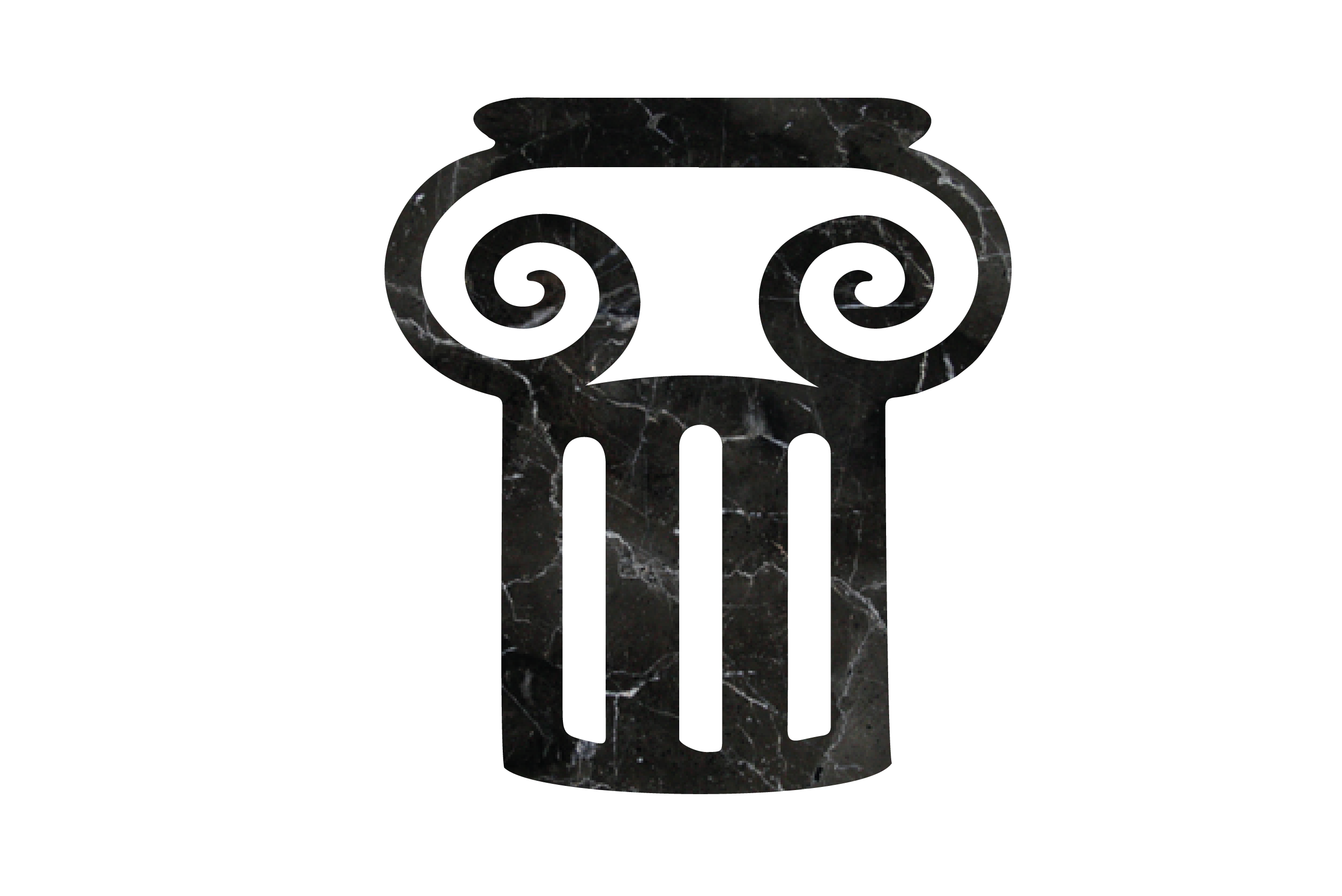 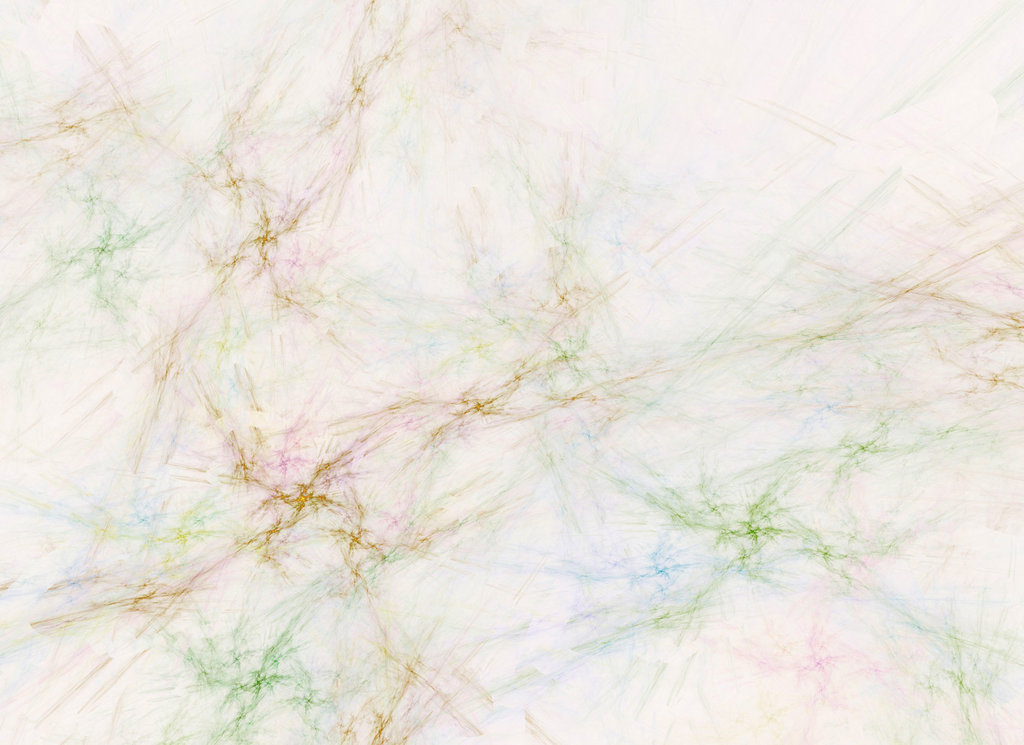 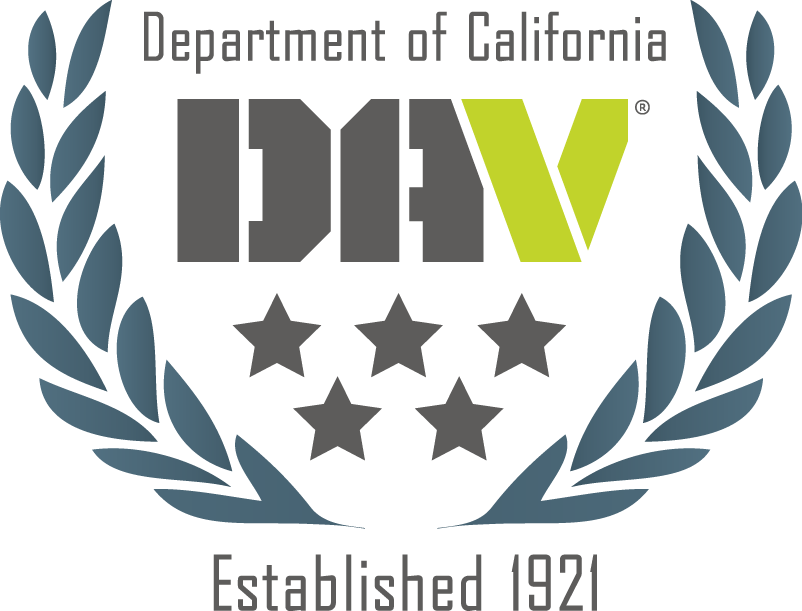 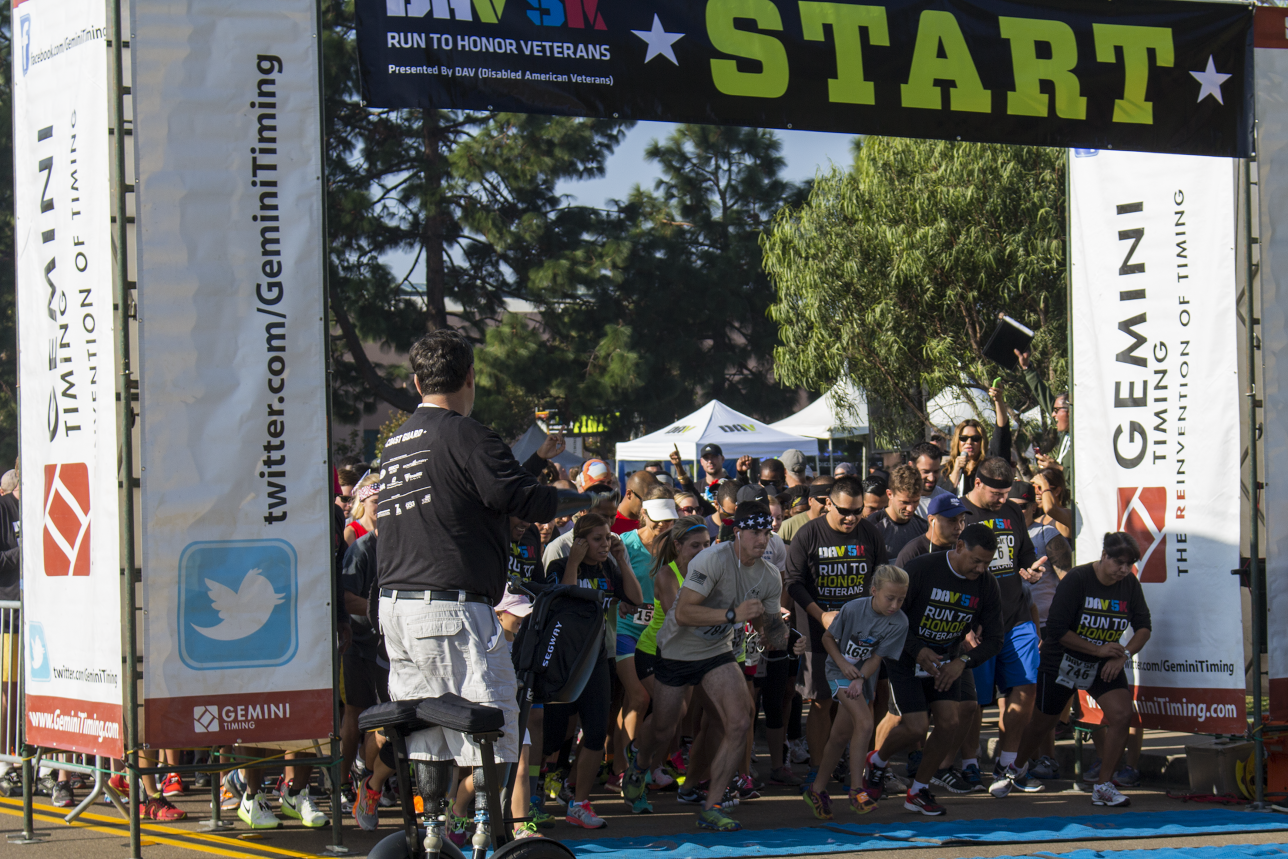 Collaboration

Info Seminars
MSO Operations
Home Depot Foundation
National Collaborations
Golden Corral/NFL Channel
Hollywood Christmas Parade
Community Heroes
DAV Job Fairs
DAV 5K
Metro Transit Authority
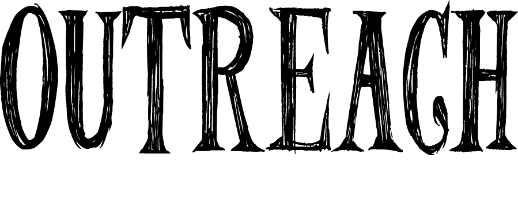 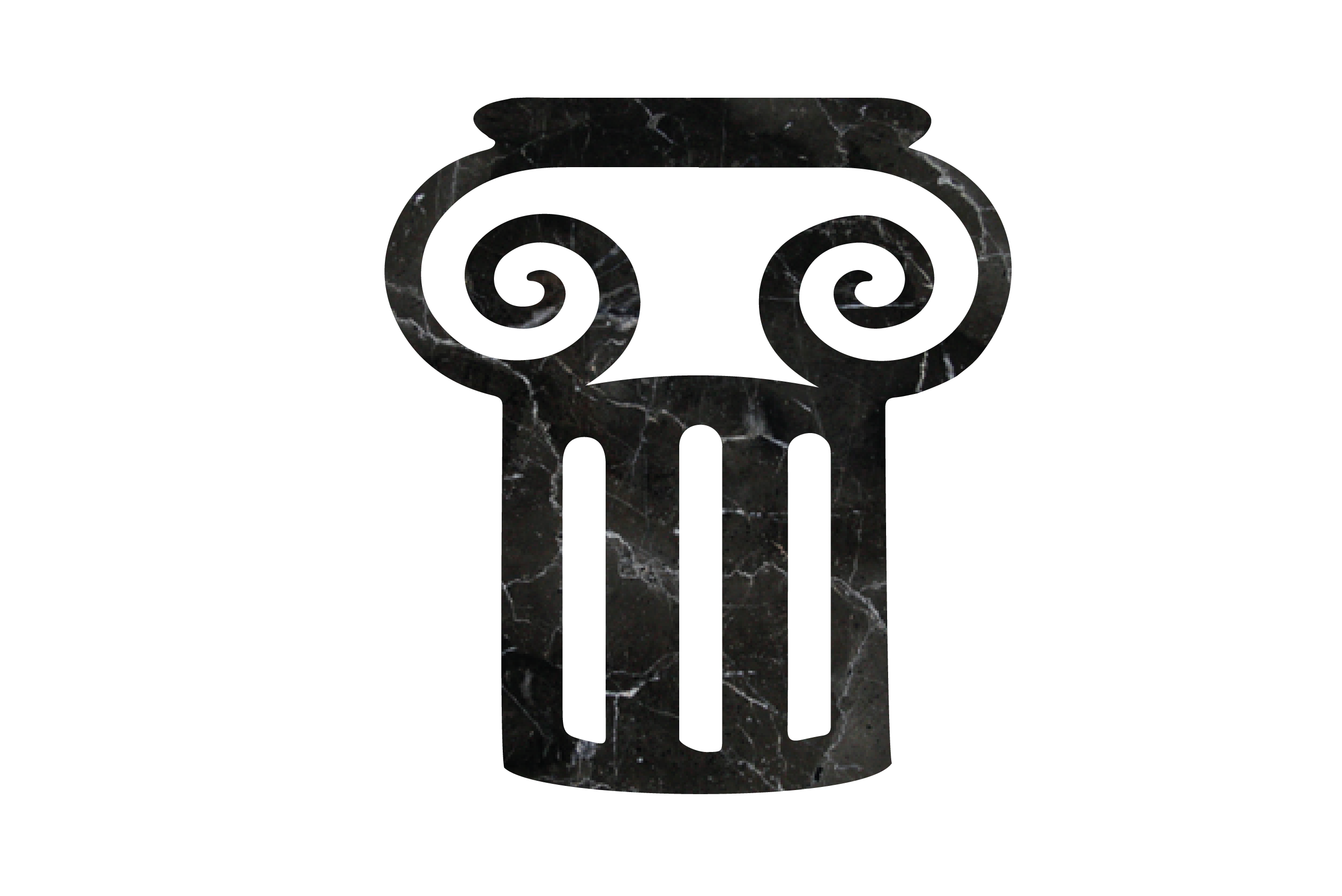 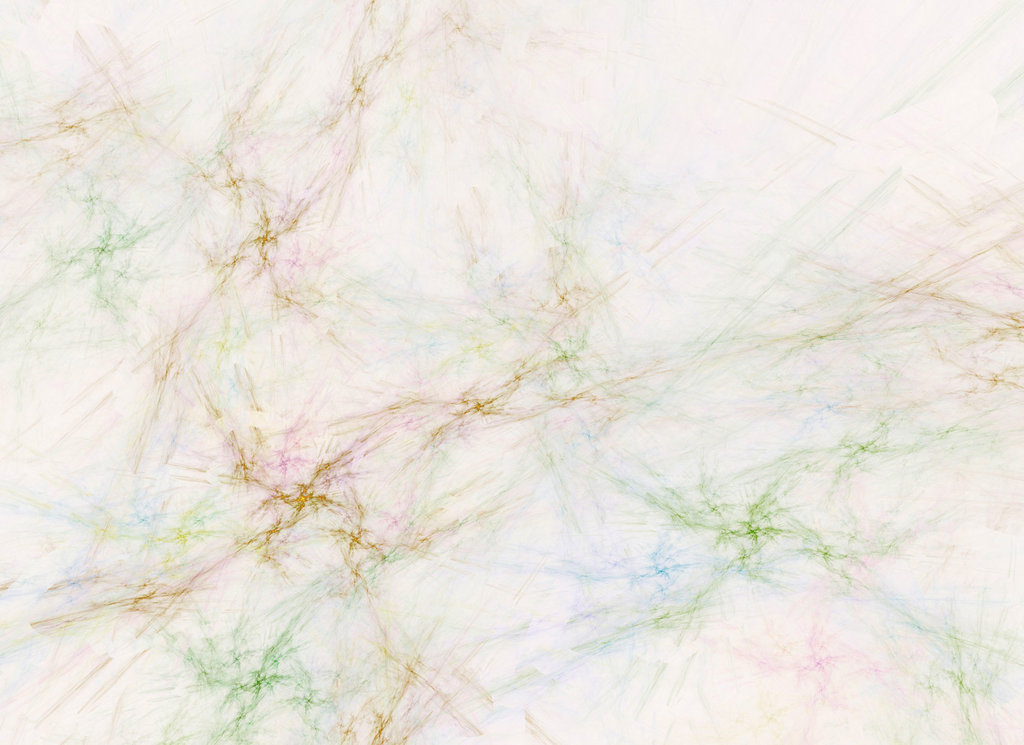 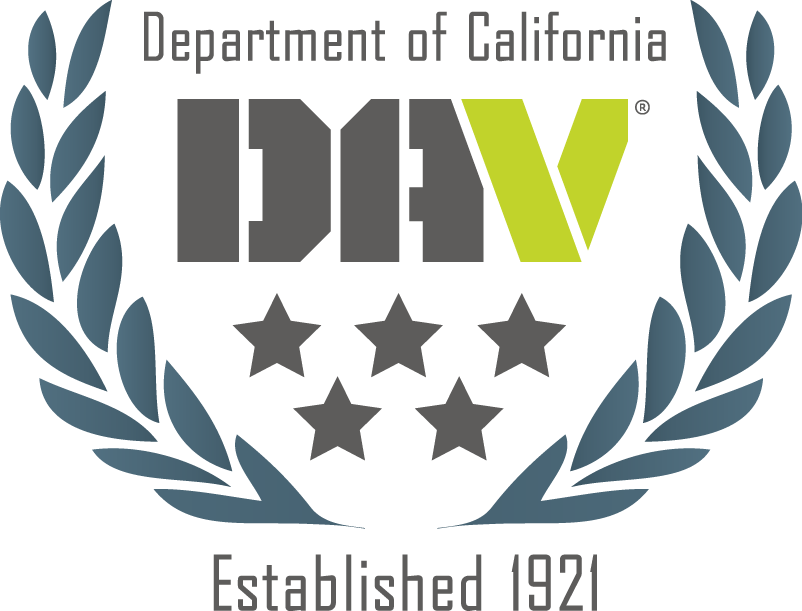 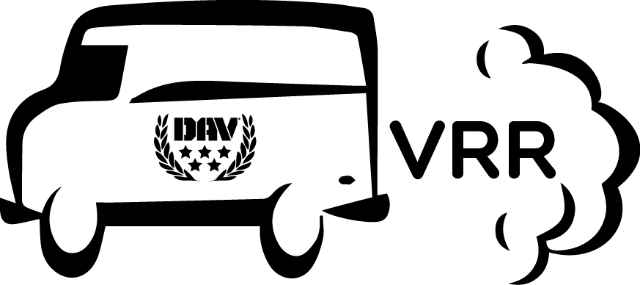 Fostering Volunteerism

VRR (Volunteer Recruitment Rally)
Hospital
Transportation
LVAP
Jesse Brown Scholarship
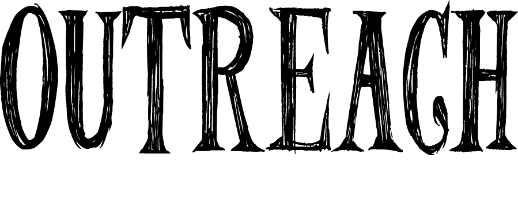 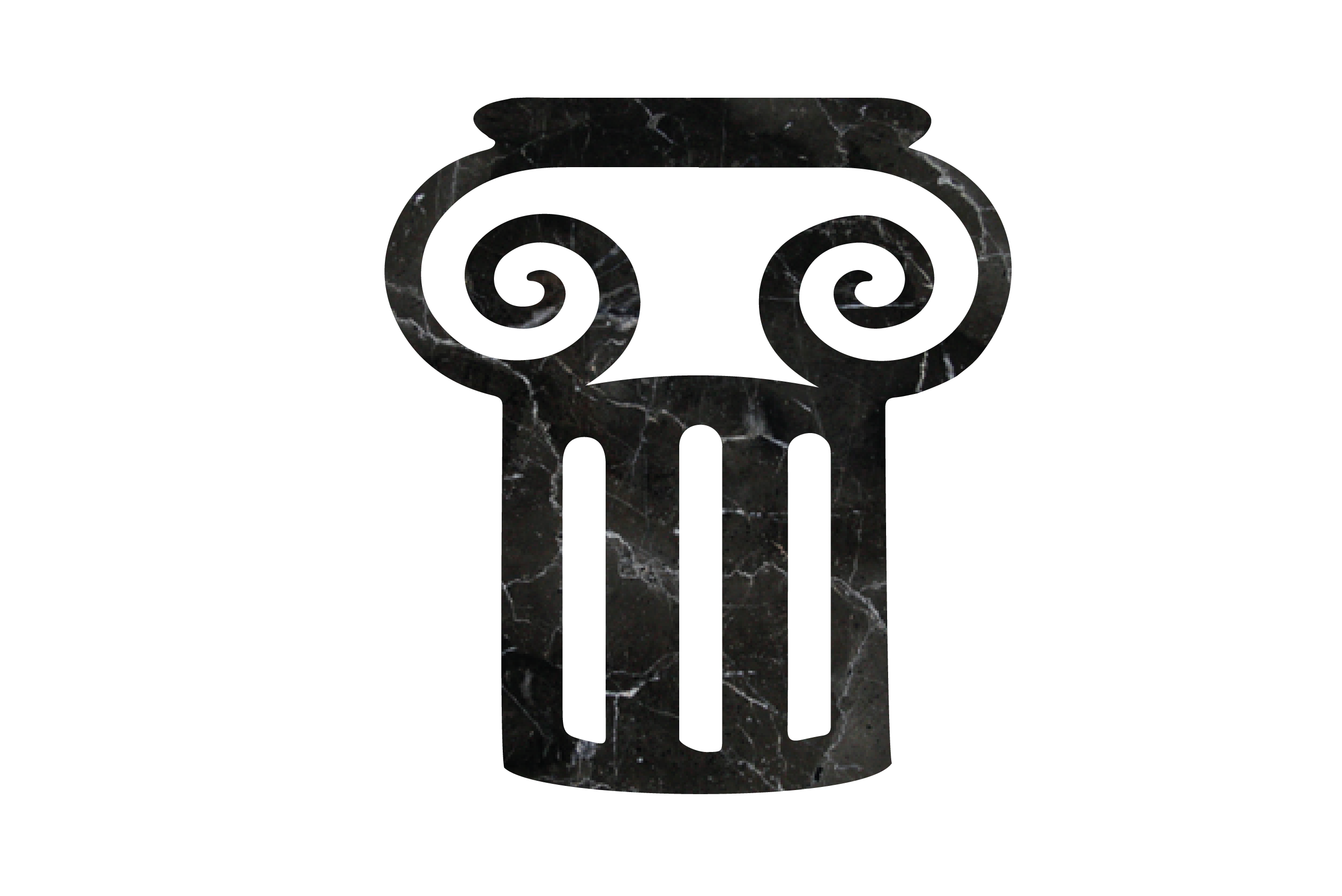 Time - Talent - Treasure
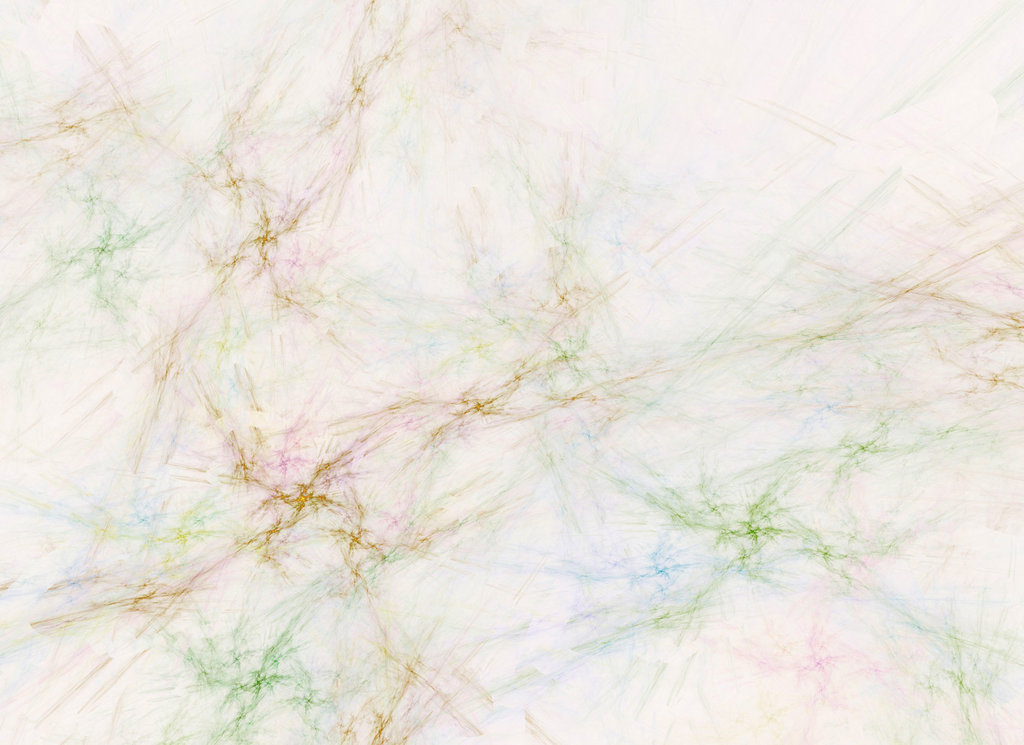 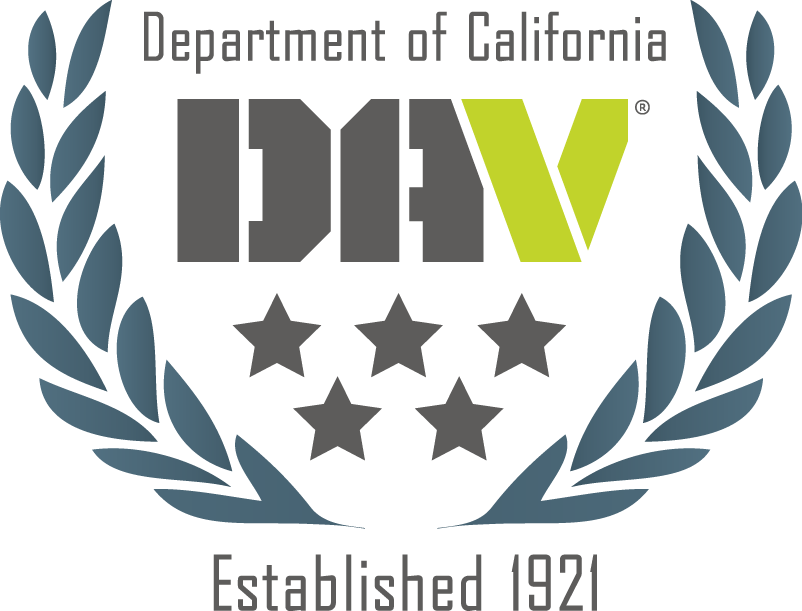 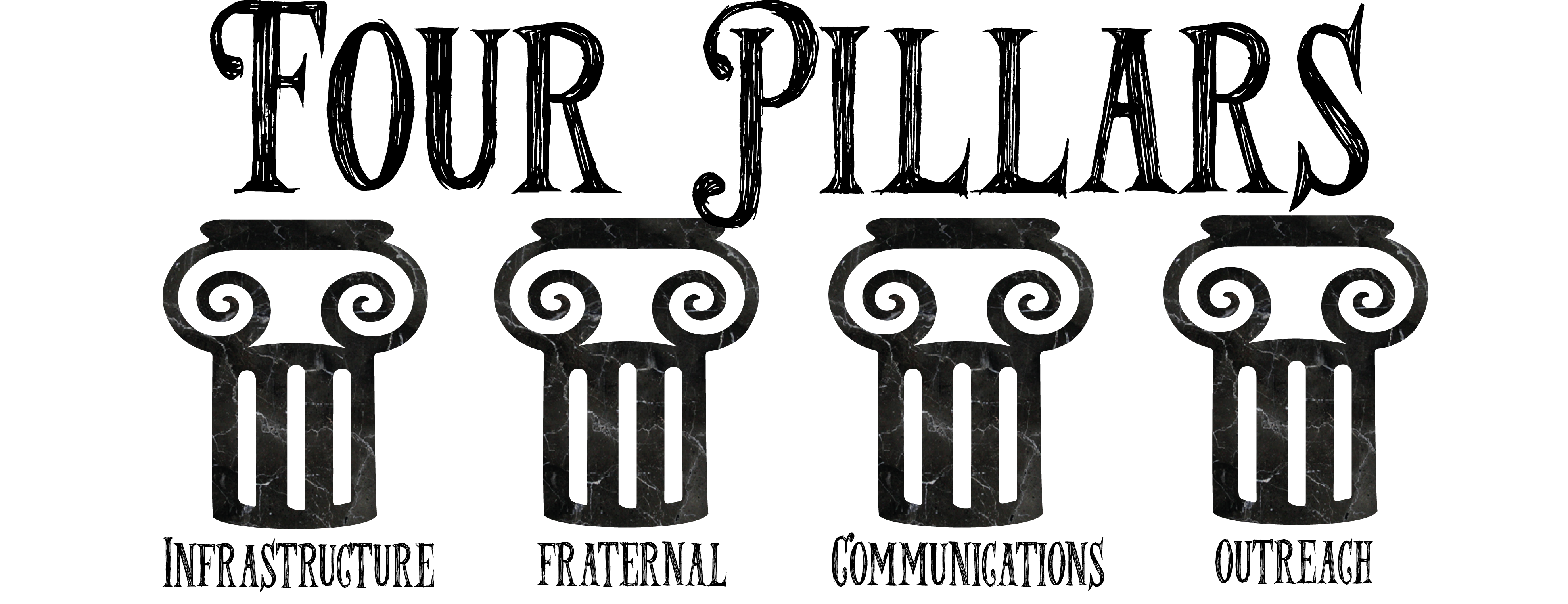 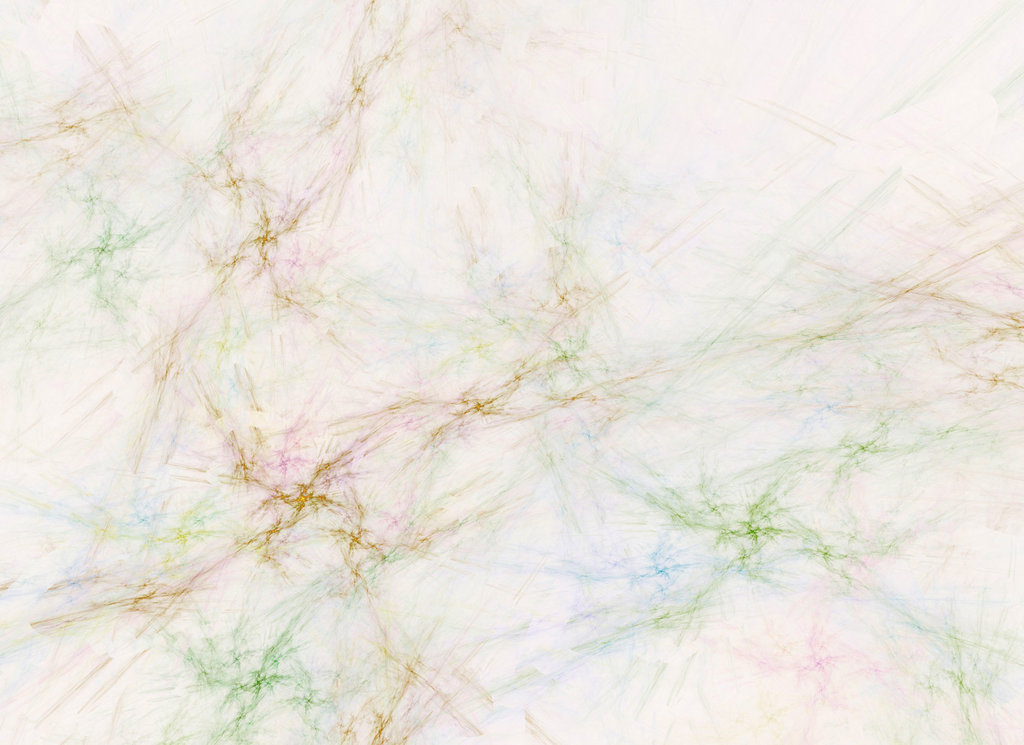 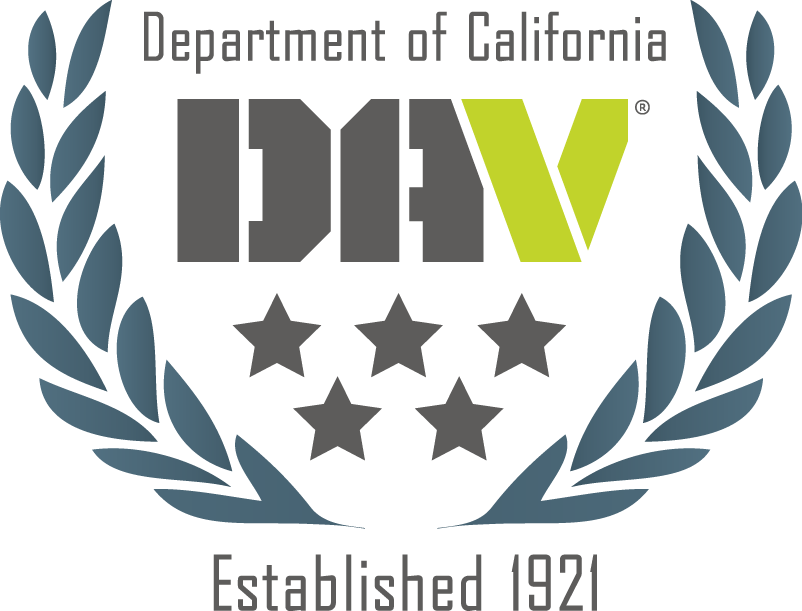 Let’s play Heads or Tails!
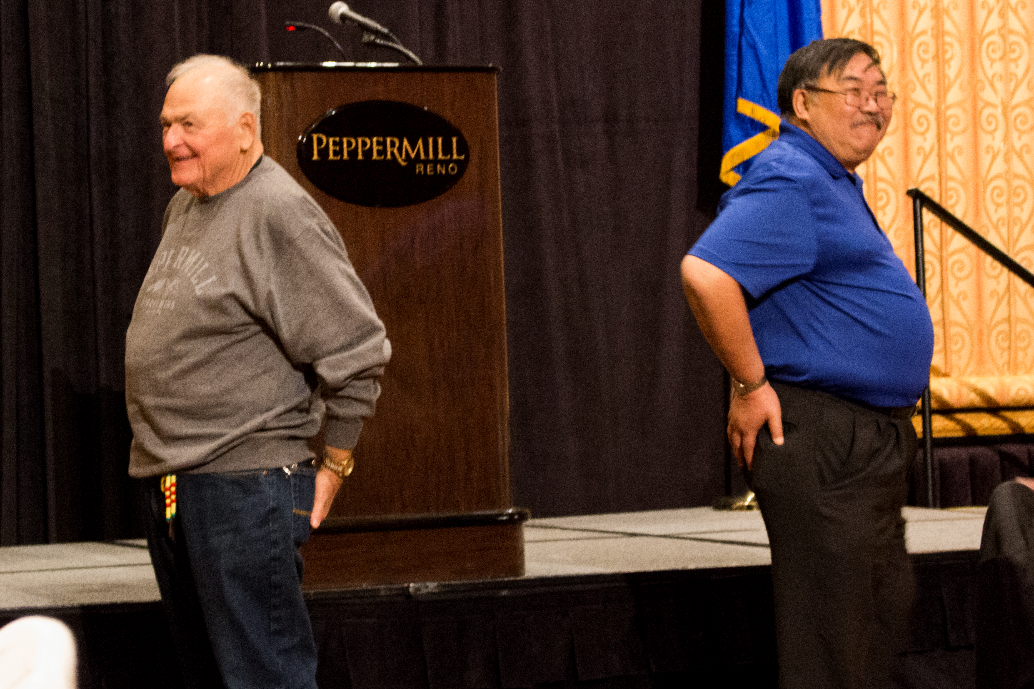 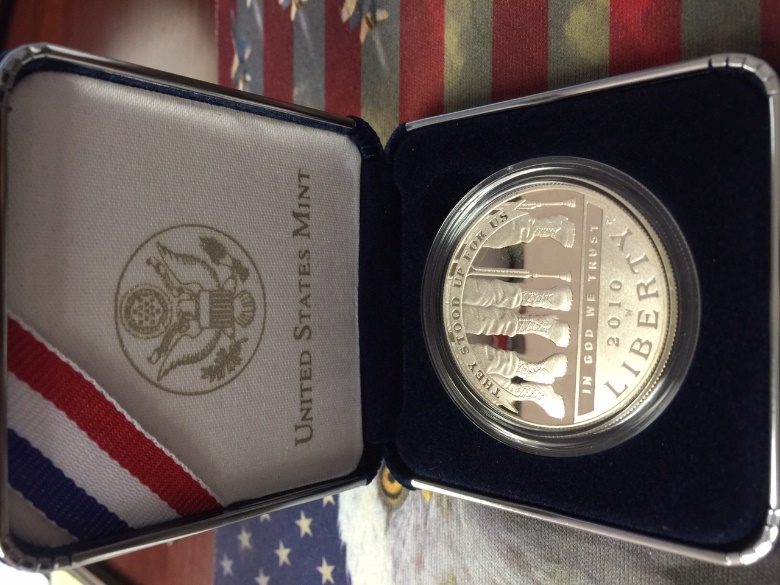